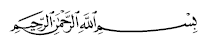 NLAP
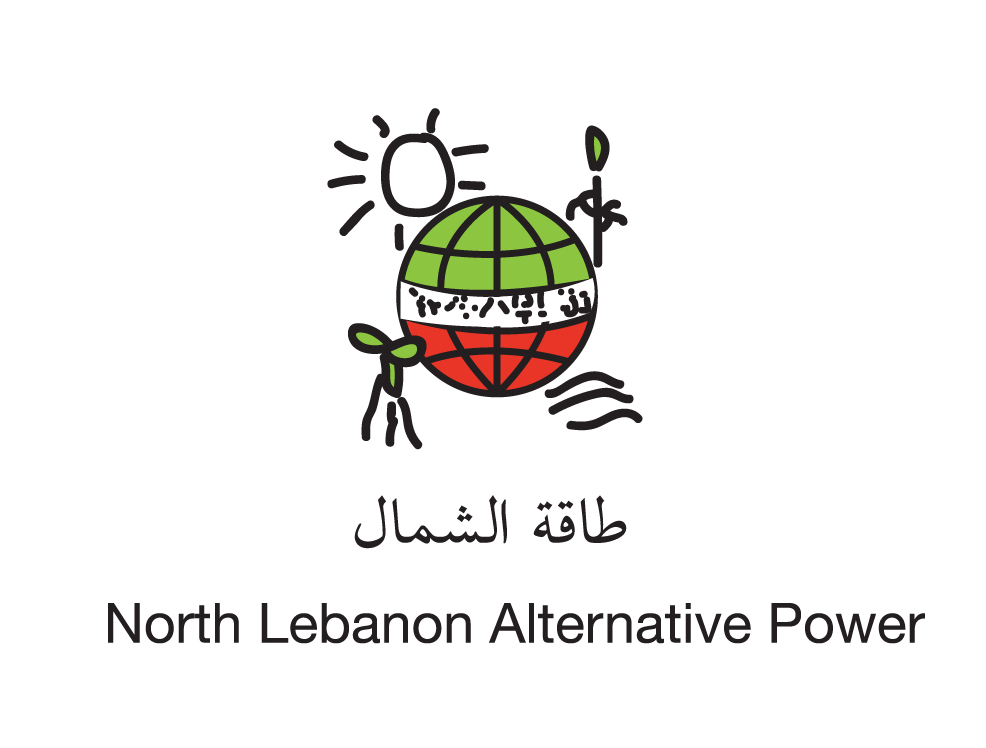 Waste Management & Energy
Tripoli/Lebanon
Waste Management (Separation, Recycling), Environmental Friendly Waste Incineration and Electricity Generation, Organic Waste Handling with Anaerobic Digestion & Biogas Production
Marketing & Project Management
R&D, System Testing
NLAP-WEDC (Waste to Energy Demonstration Cycle)
Address
Harba Building, next to Hospital Albert Haykal, Ras Masqa, (1 km from Tripoli), Lebanon

Contact

Dr. Eng. Samir Mourad, CEOMobile +49 178 72 855 78 (WhatsApp) / +961 76 341 526Email: samir.mourad@temo-group.com

Staff

1 System Engineer (AZ), 1 Autom. Eng.(AQ), 2 Electronics Engineers, 2 Software Engineers, 1 Electric Engineer
1
NLAP Official Papers
Registered in Tripoli/Lebanon
Tax Number 3166981
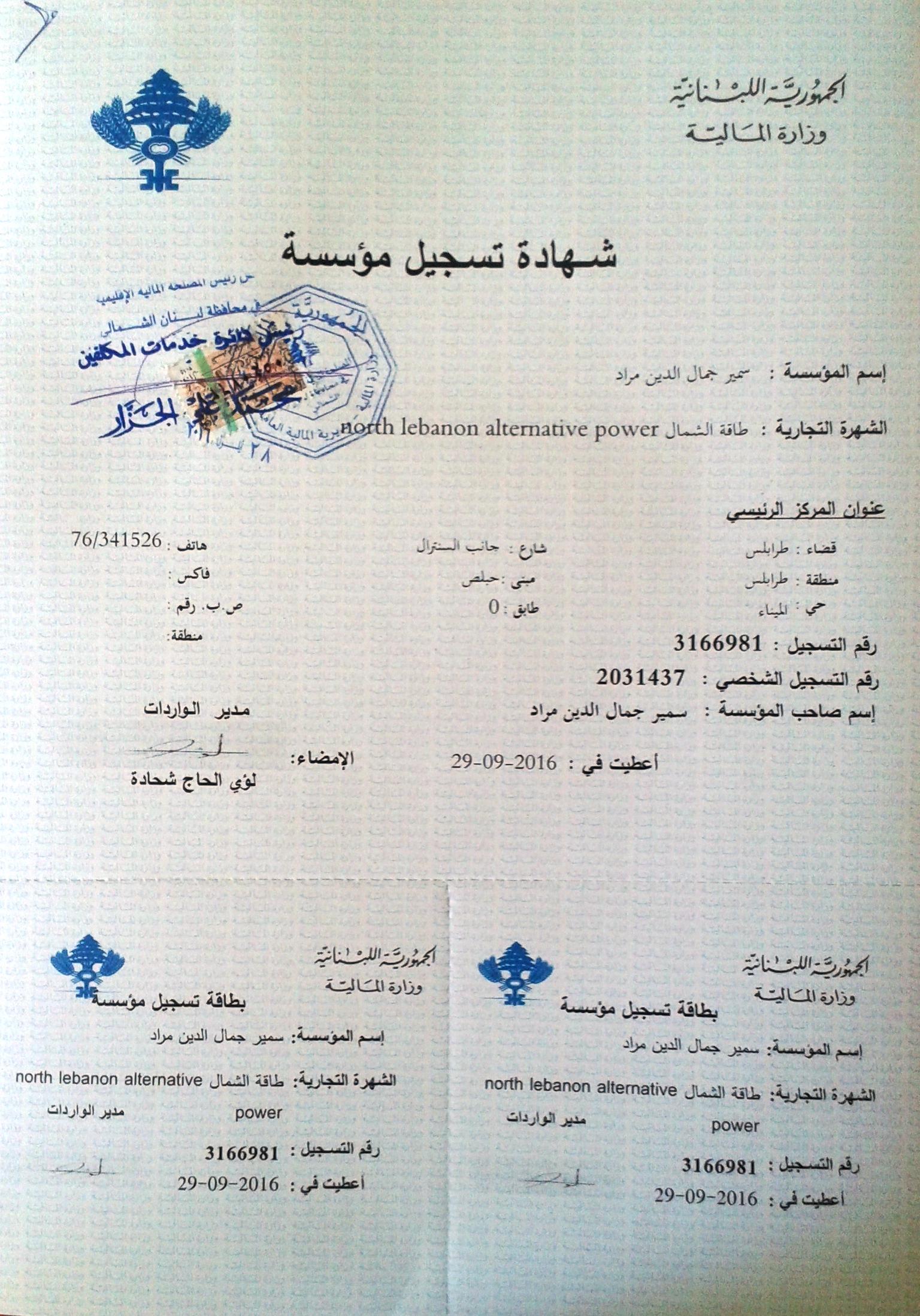 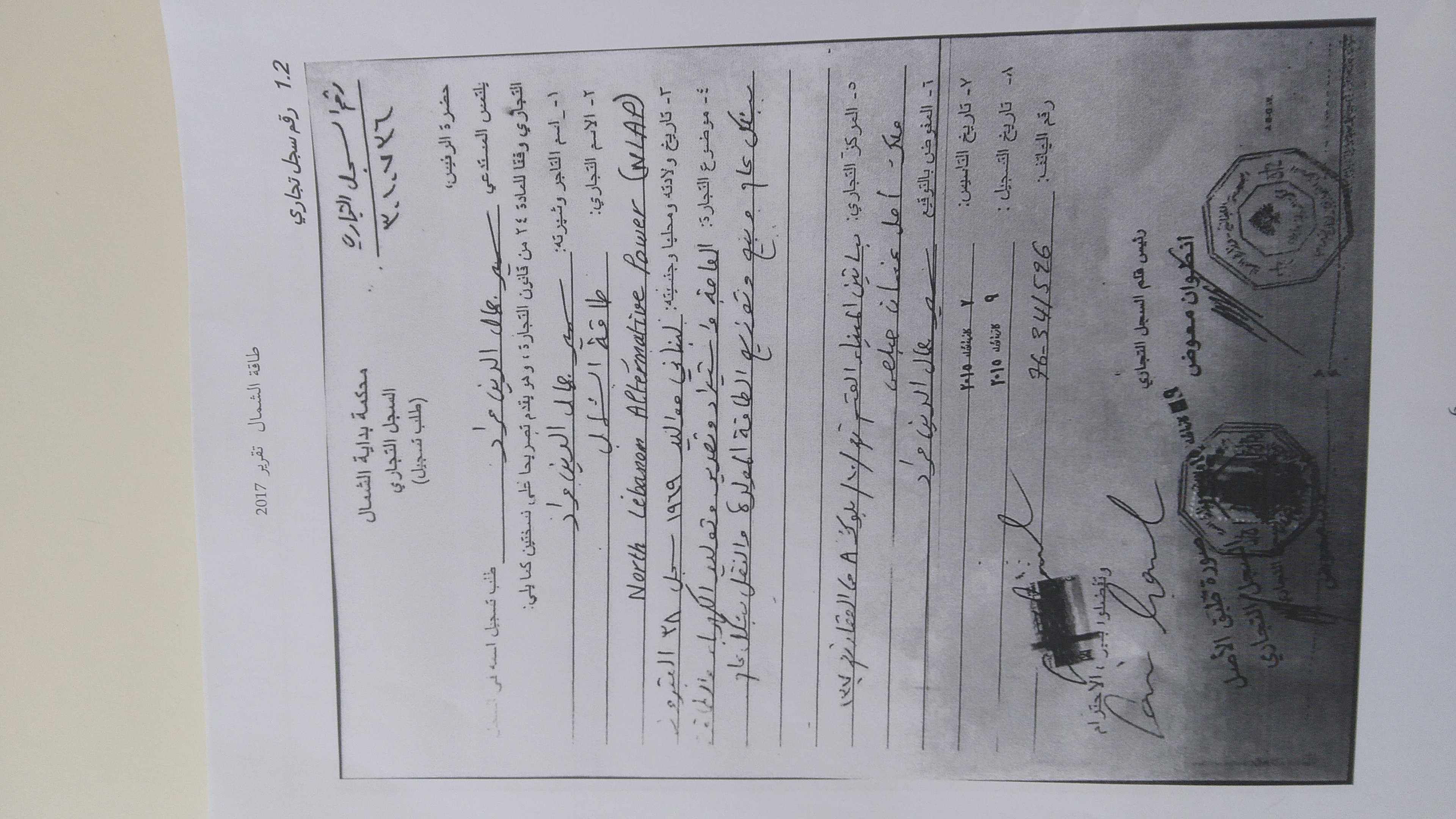 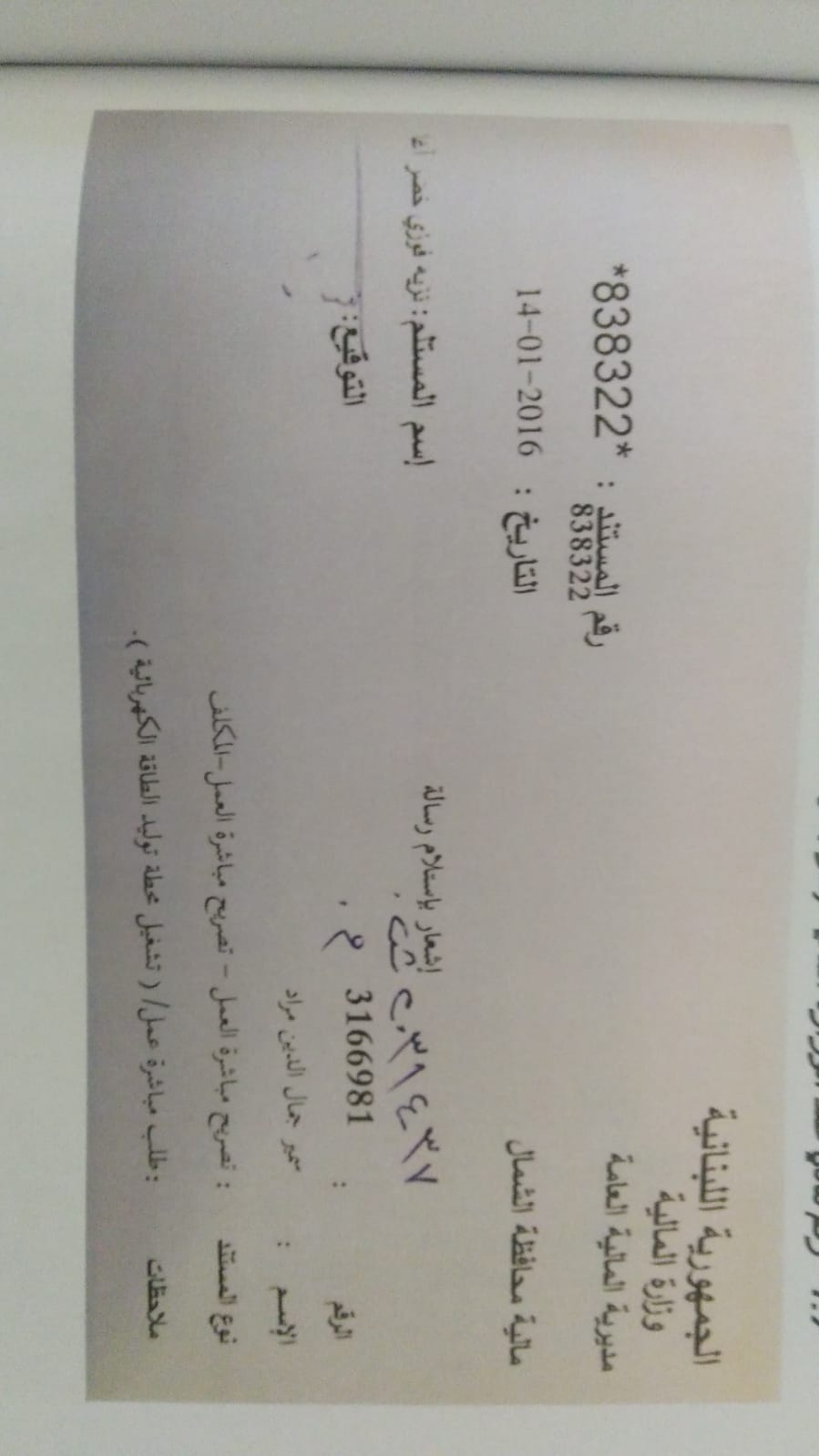 2
Marketing & Project Management
Waste Management (Separation, Recycling)
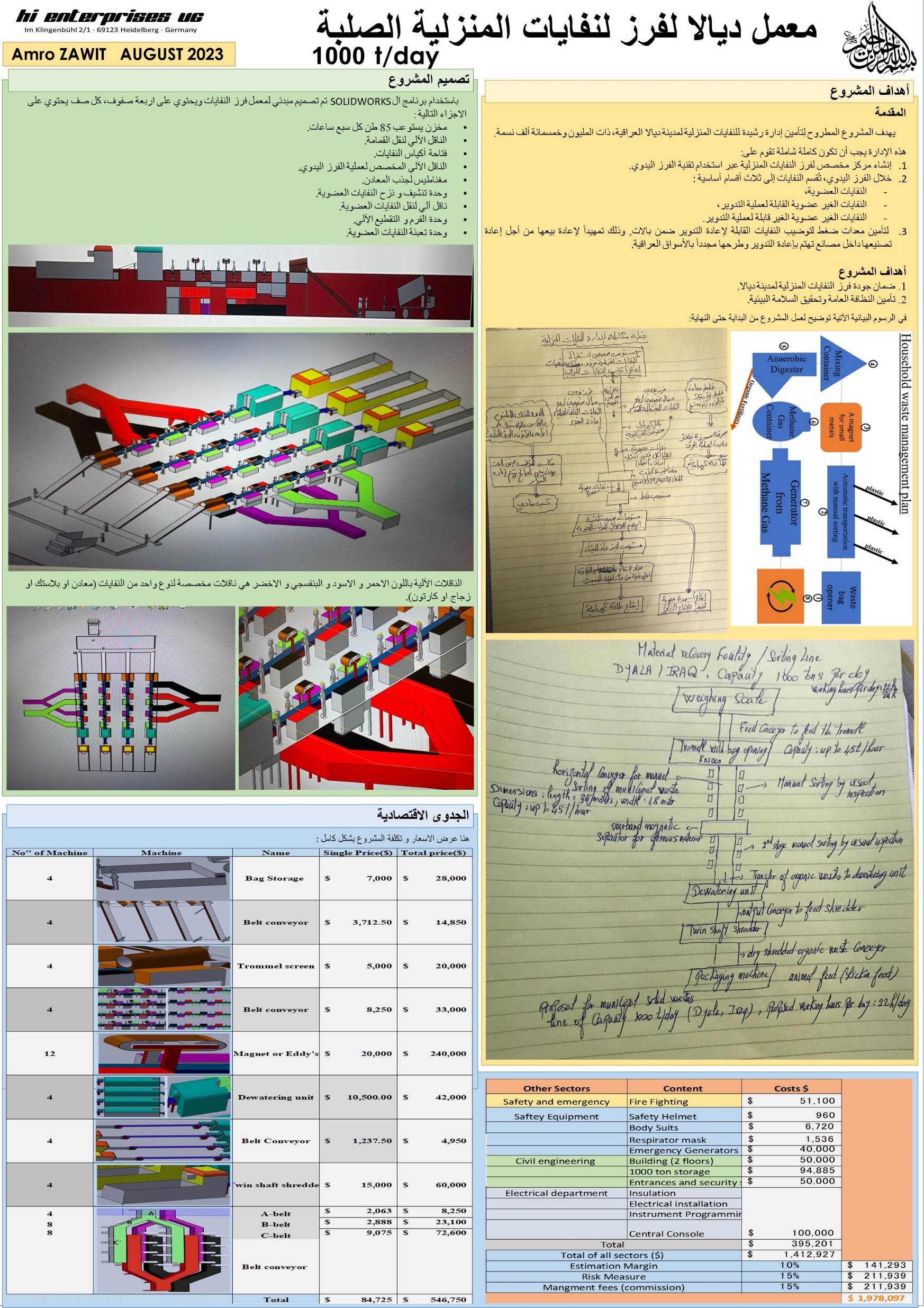 3
Marketing & Project Management
2 MWel from 50tons/day Municipal Waste Incineration
50t/2MWel Platform 2019
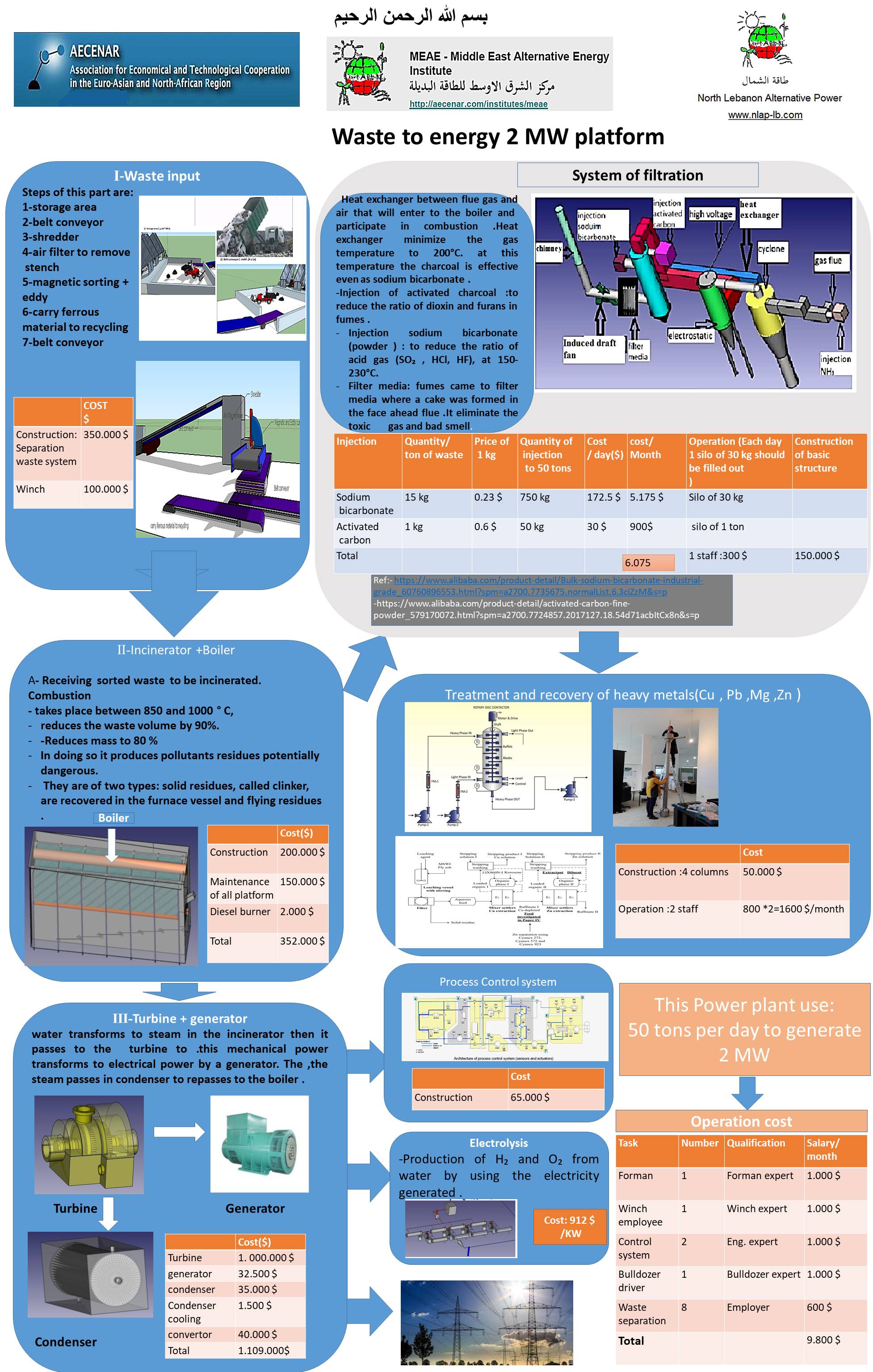 4
Marketing & Project Management

2 MWel from 50tons/day Municipal Waste Incineration
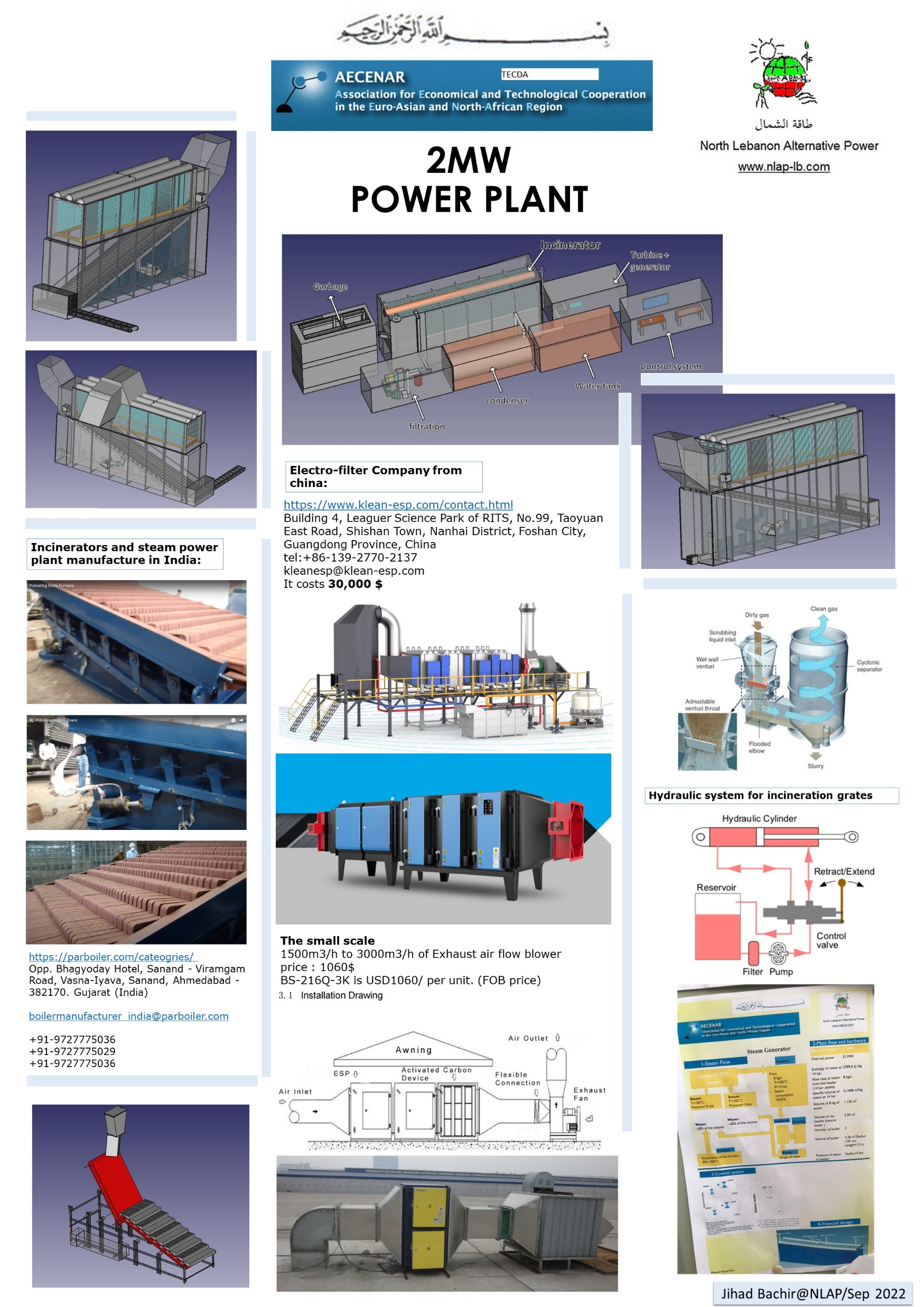 5
Marketing & Project Management
Waste Management Pilot Project in Ras Maska Nov 2023
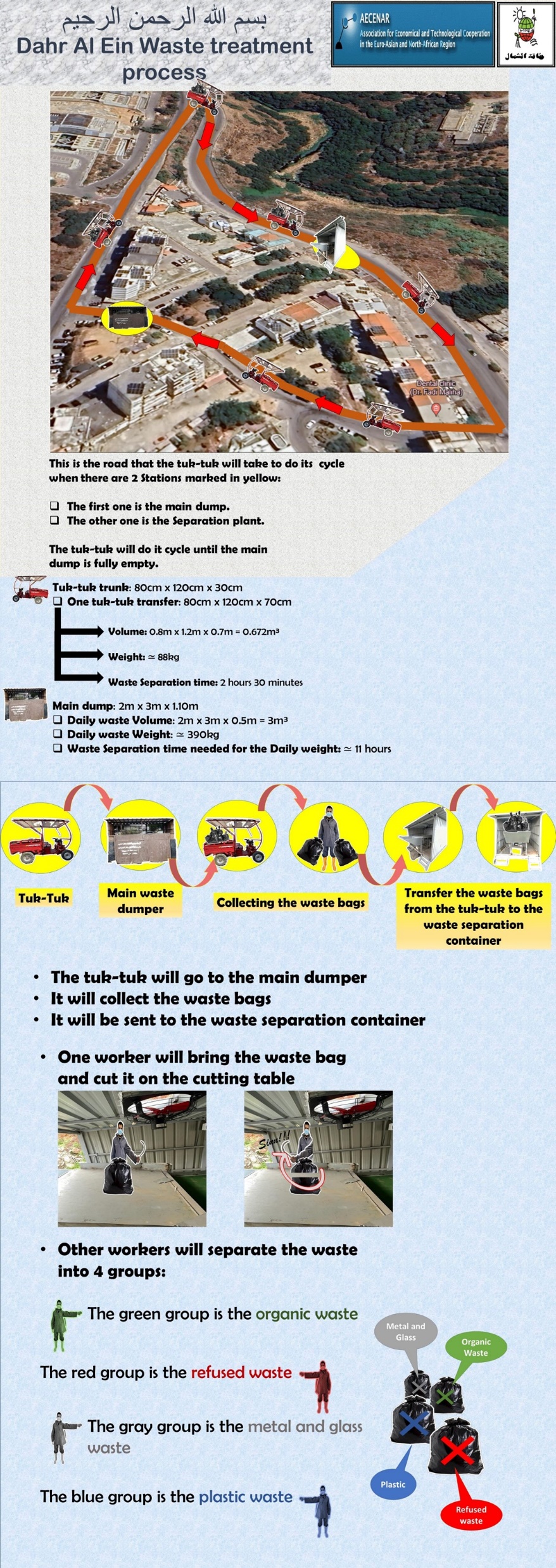 6
Marketing & Project Management
Organic Waste Handling with Anaerobic Digestion & Biogas Production Assoun 2023/2024
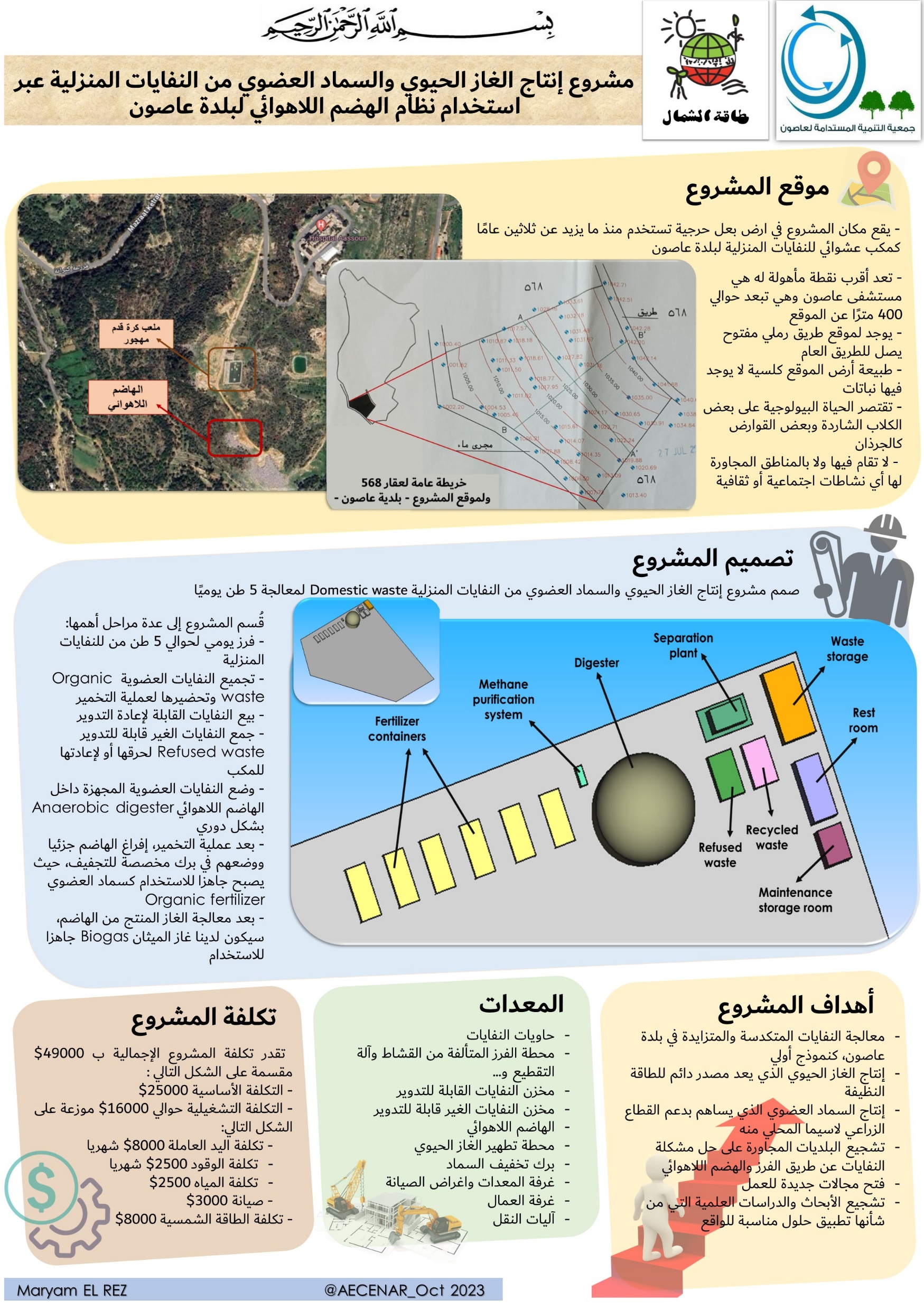 7
NLAP-WEDC (Waste to Energy Demonstration Cycle)
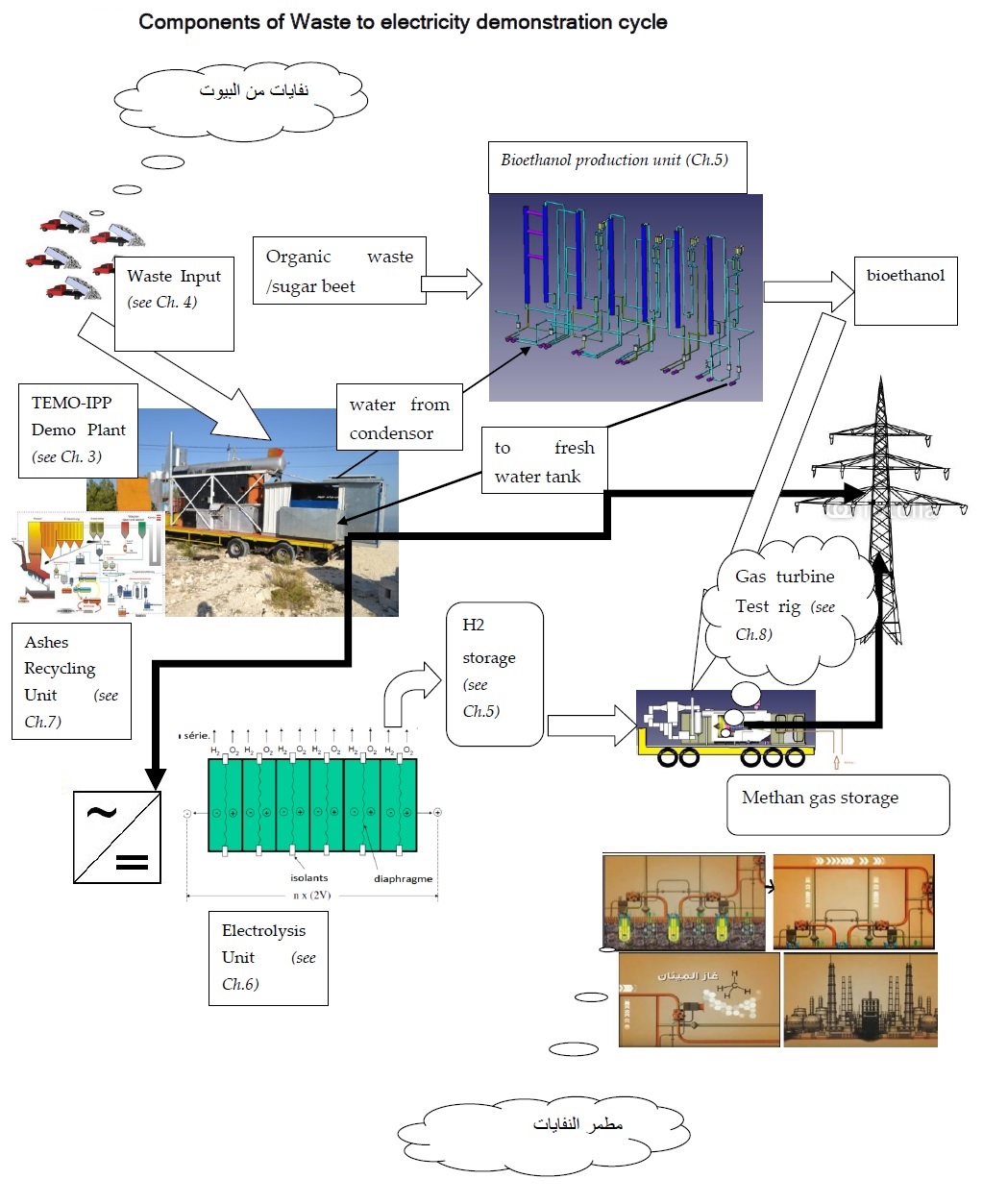 8
NLAP-WEDC in Ras Maska 2023
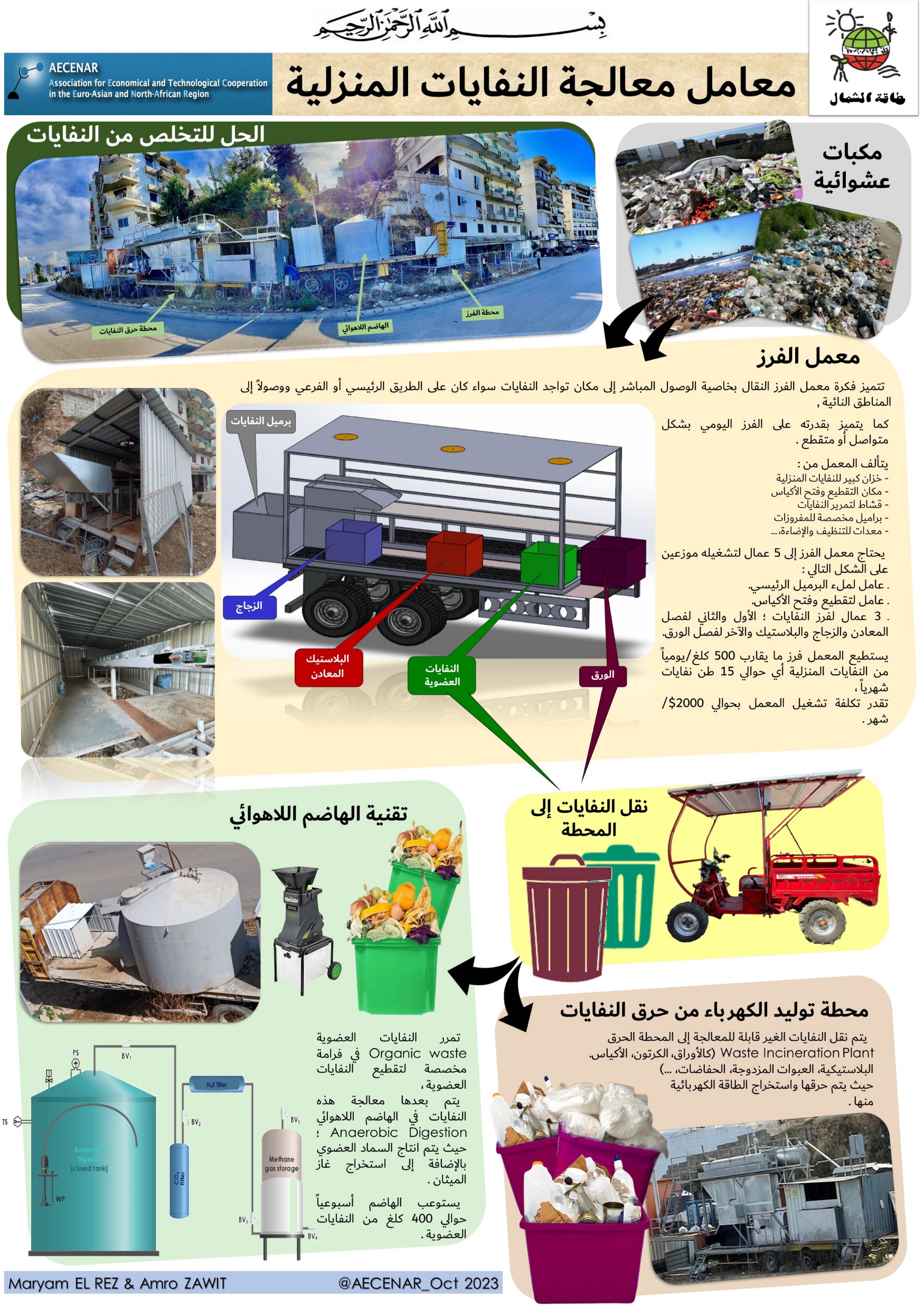 9
NLAP-WEDC – Inciniration Power Plant (IPP)
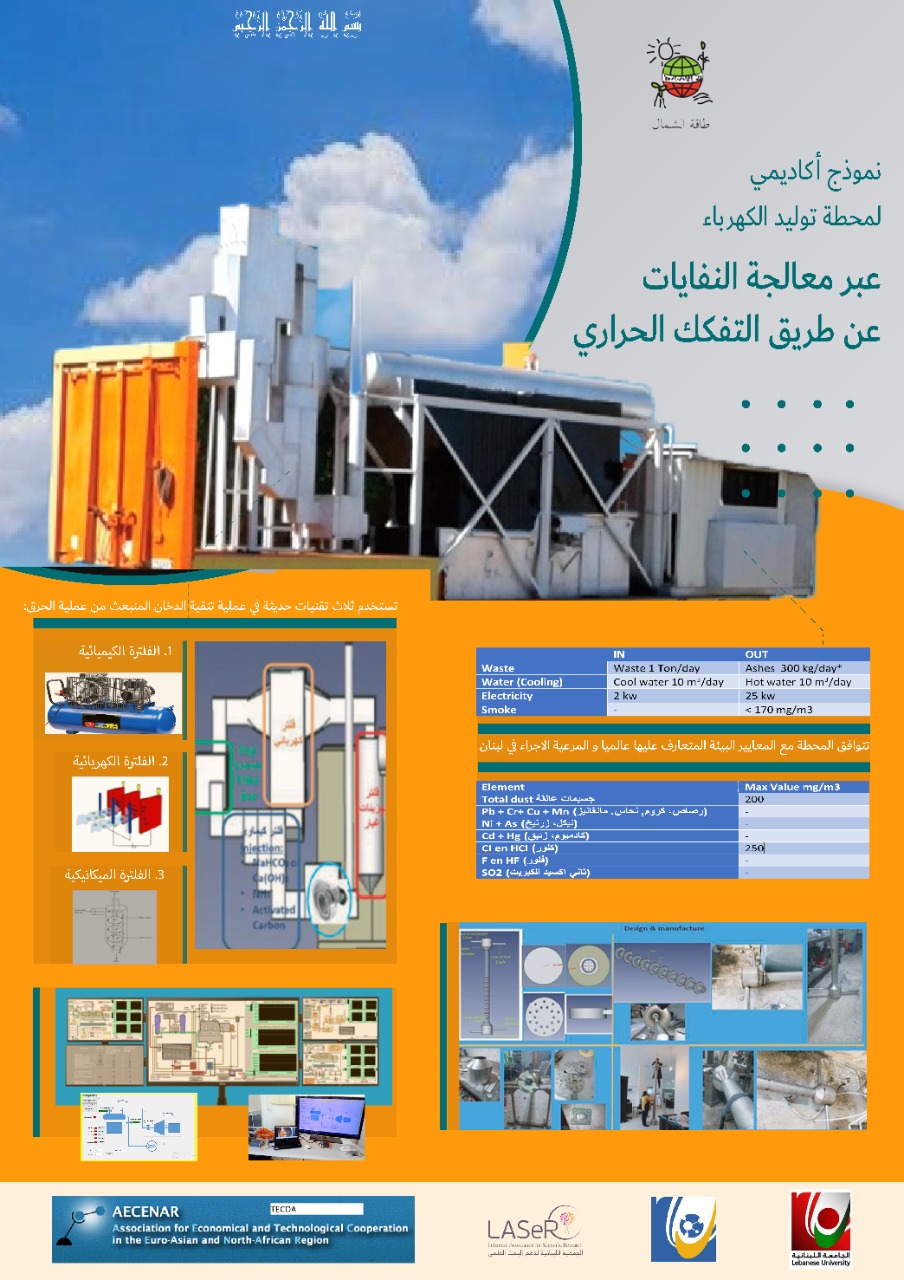 10
NLAP-WEDC – Inciniration Power Plant (IPP)
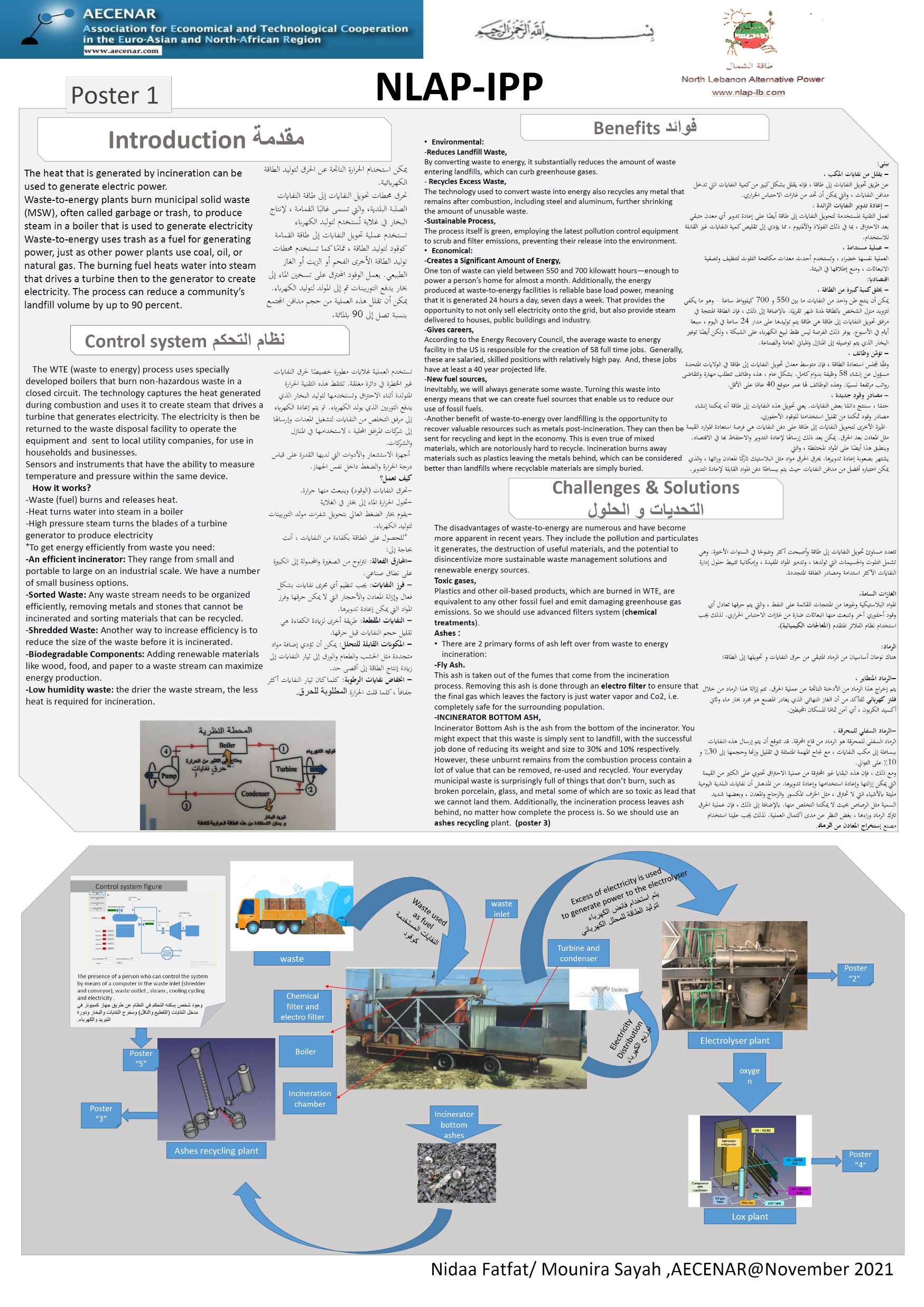 11
NLAP-WEDC – Inciniration Power Plant (IPP)
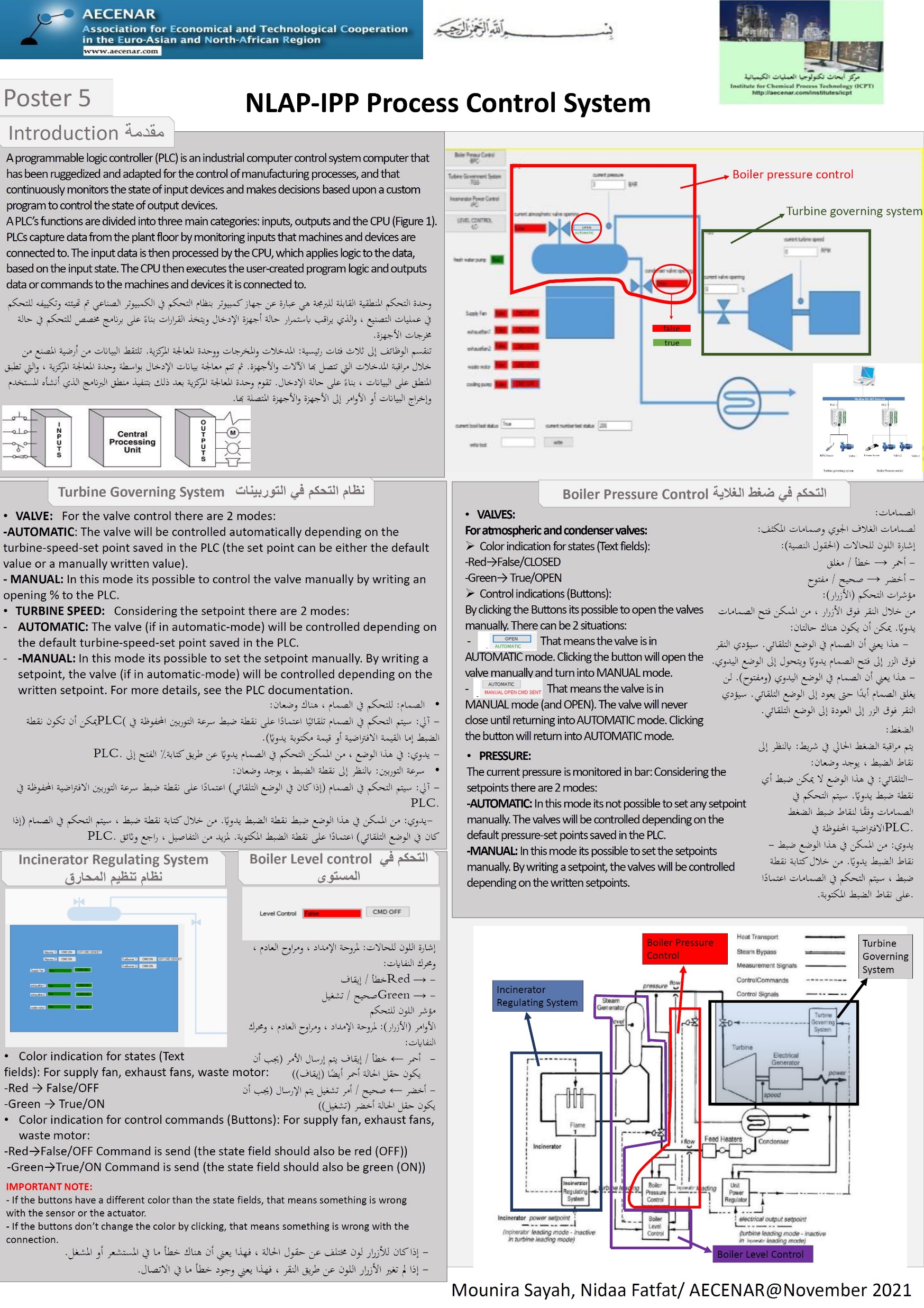 12
NLAP-WEDC - Waste Separation System
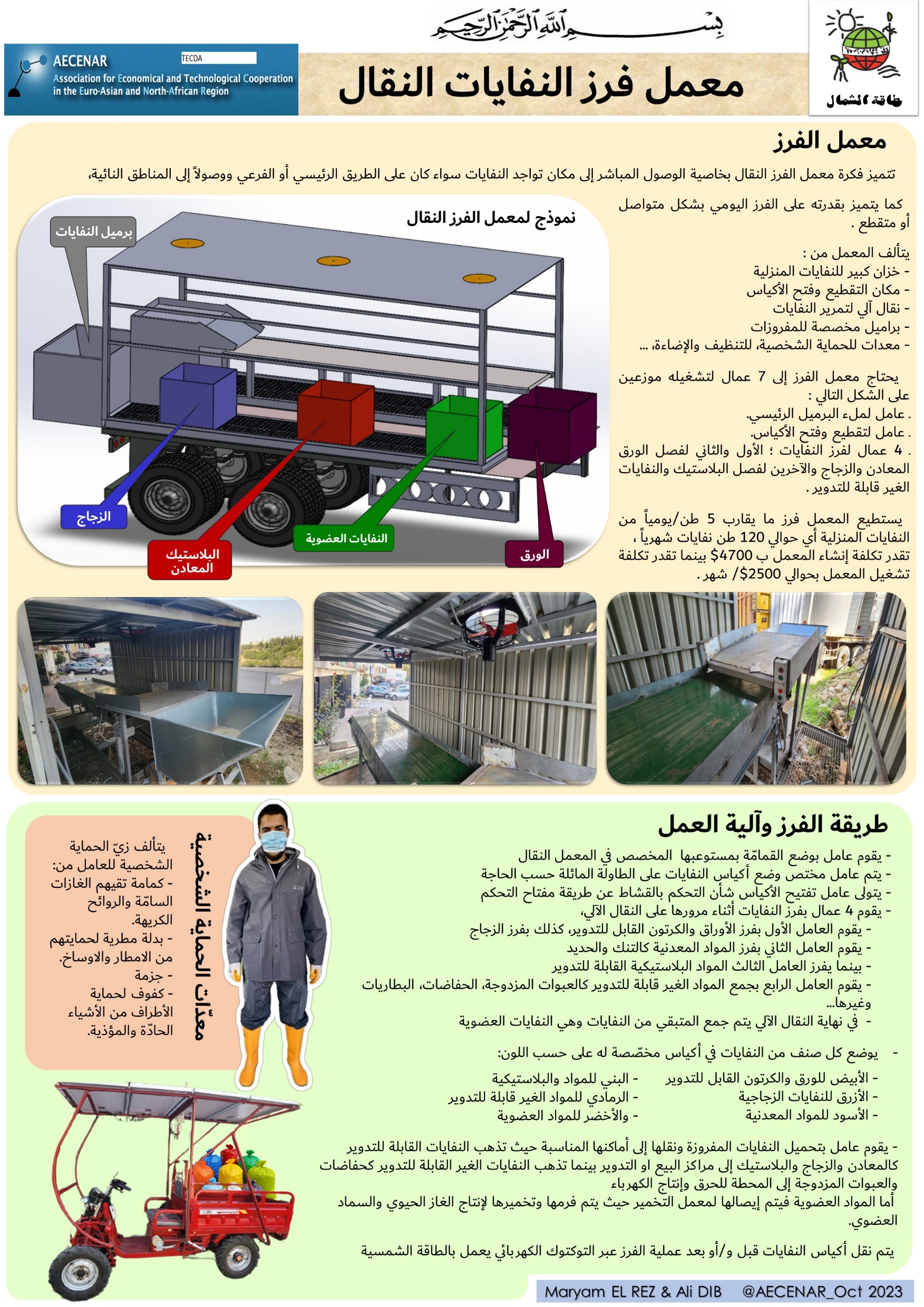 13
NLAP-WEDC Environment Friendly Treatment
Ashes Recycling
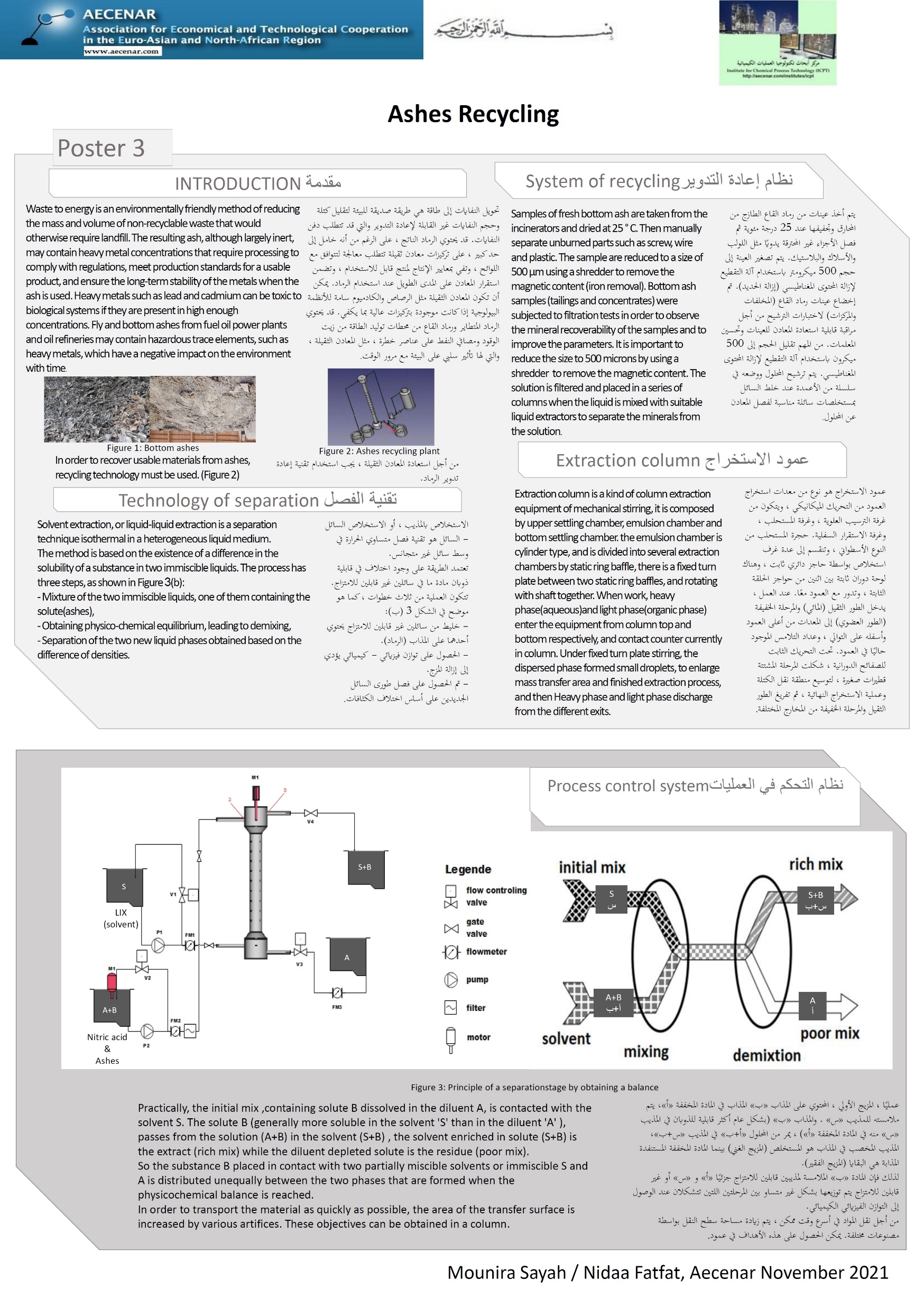 14
NLAP-WEDC – Energy Storage: Electrolyzer
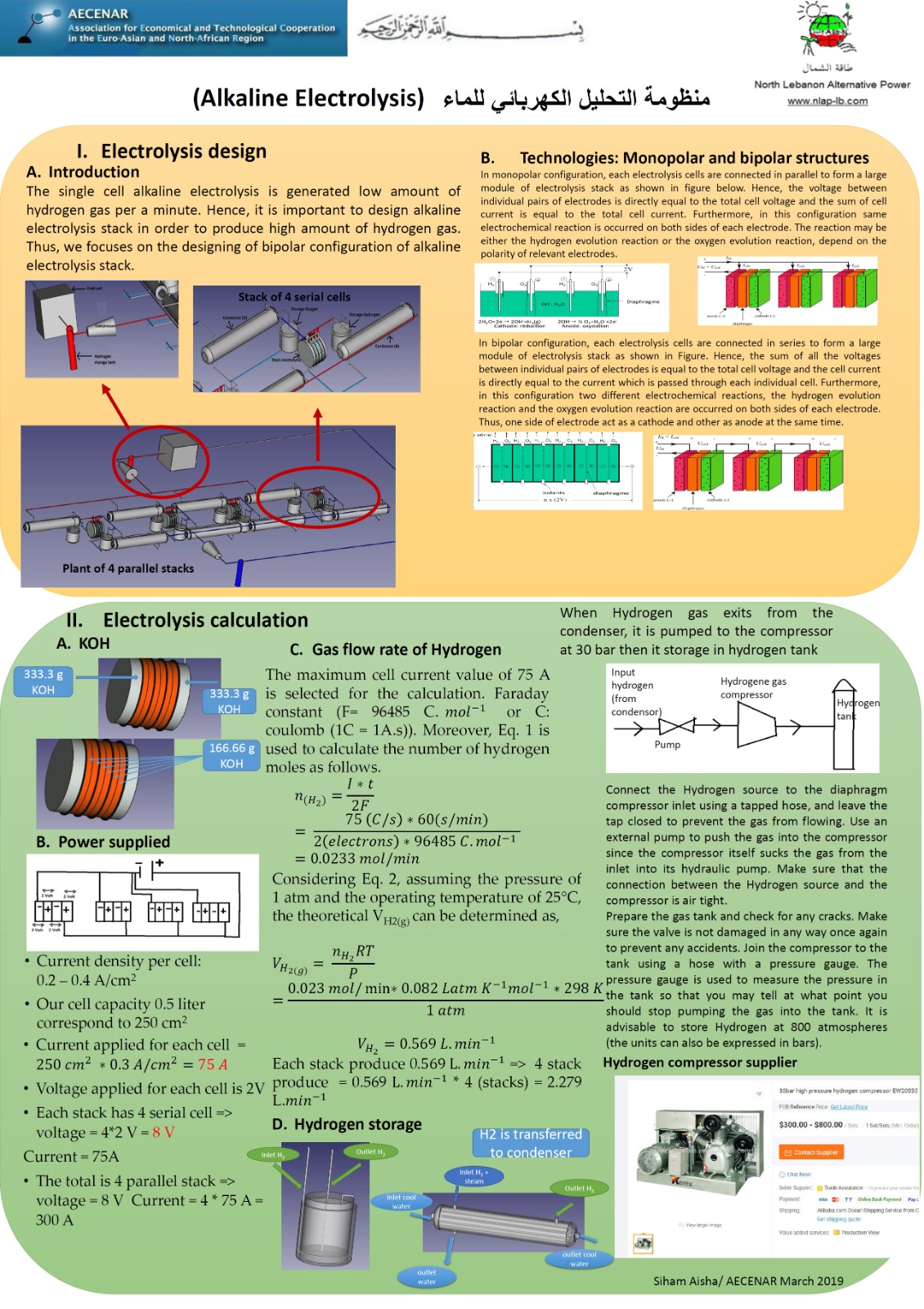 15
NLAP-WEDC – Energy Storage: Electrolyzer
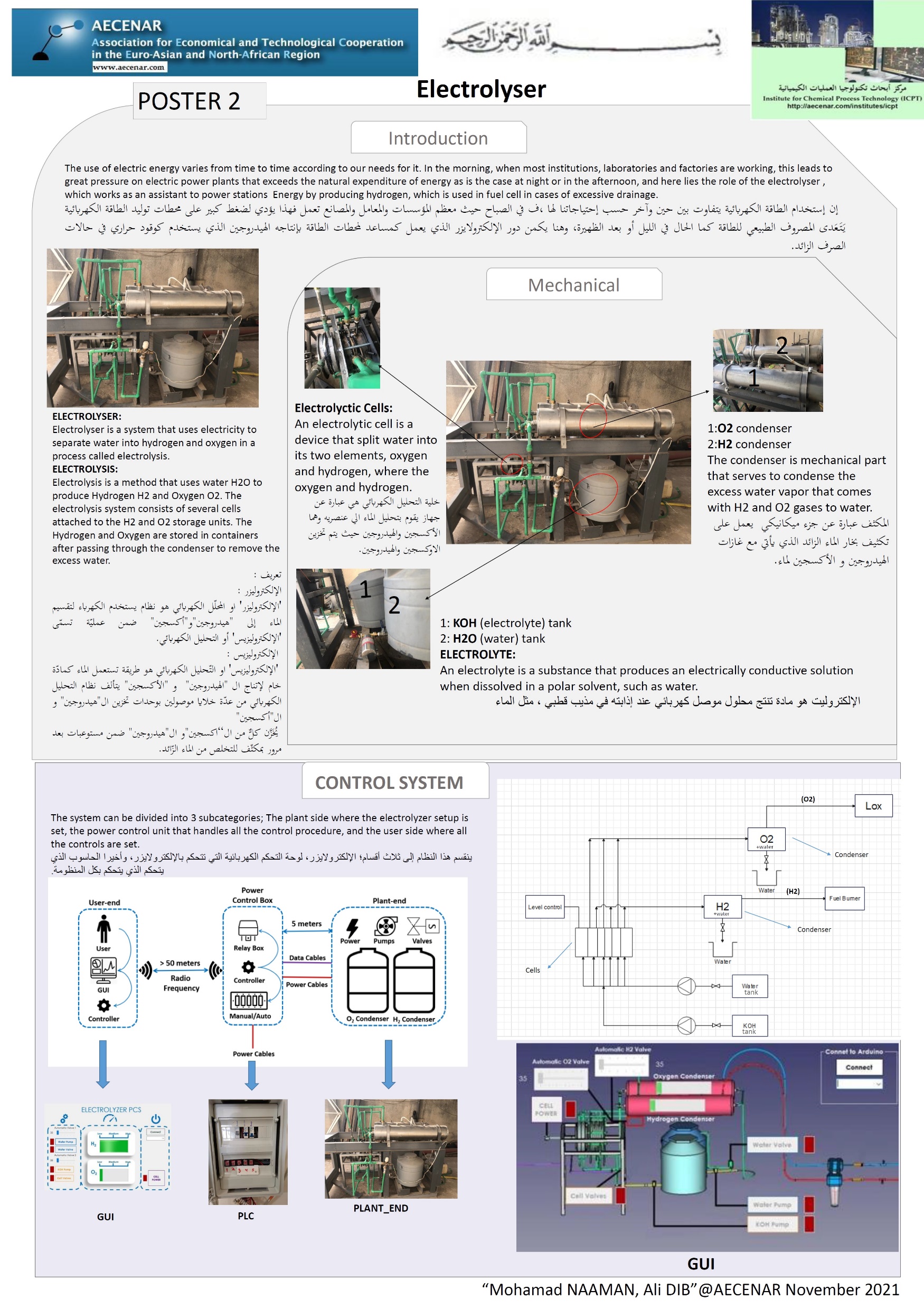 16
NLAP-WEDC – Energy Storage: Multistage Electrolyzer
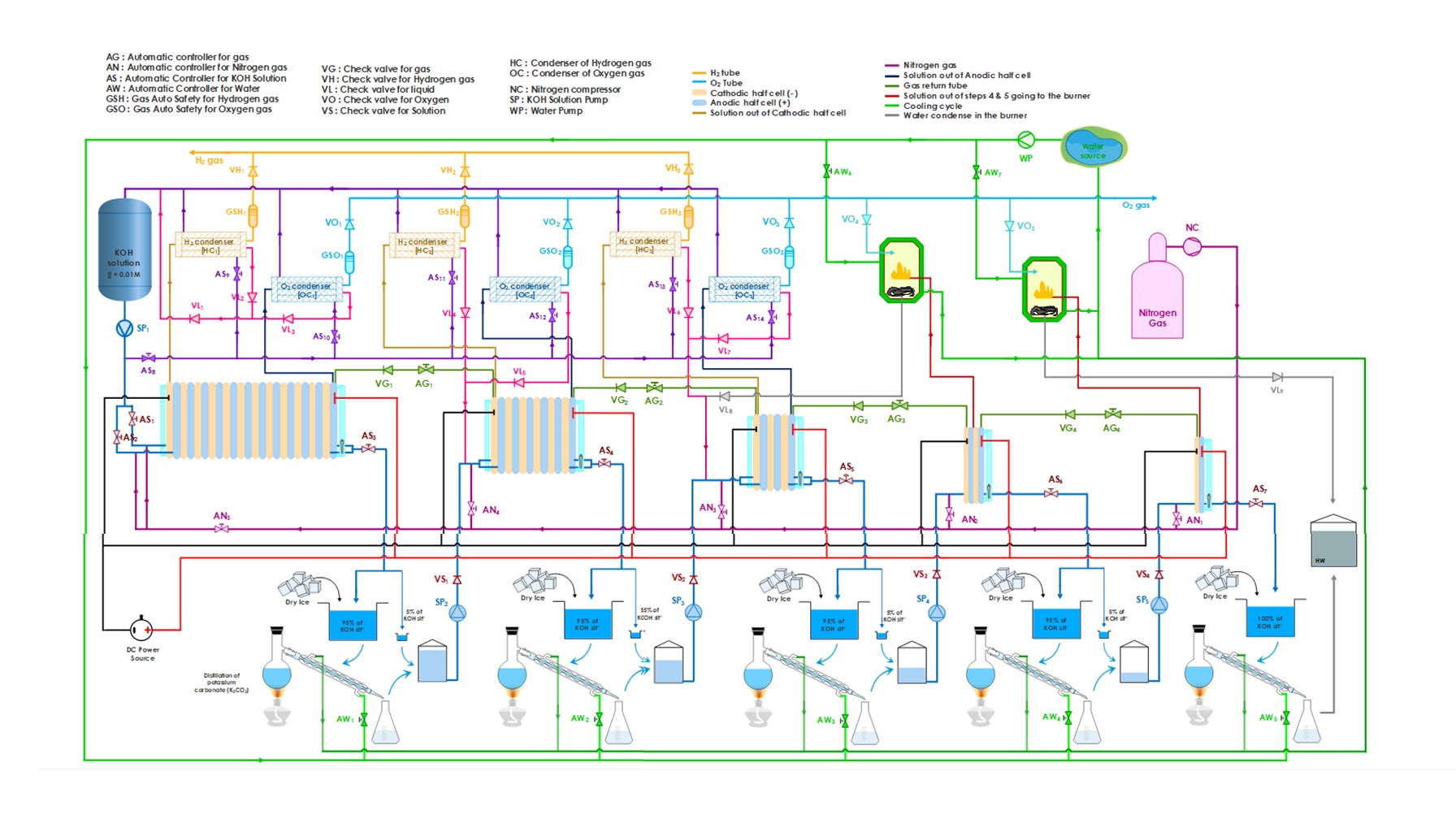 Multistage GUI Design
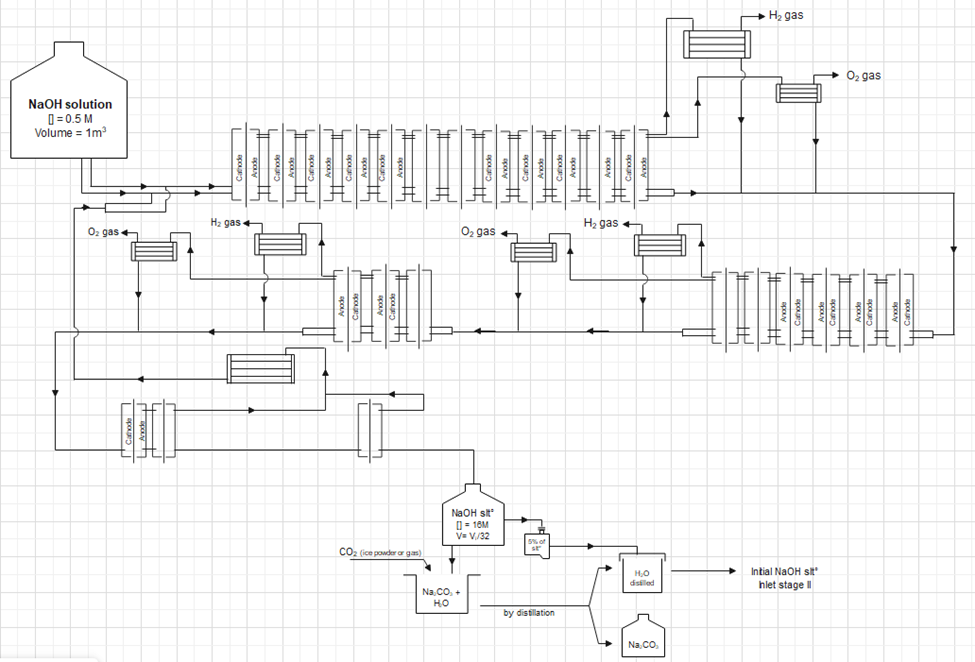 17
NLAP-WEDC – Energy Storage Electricity: Fuel Cell
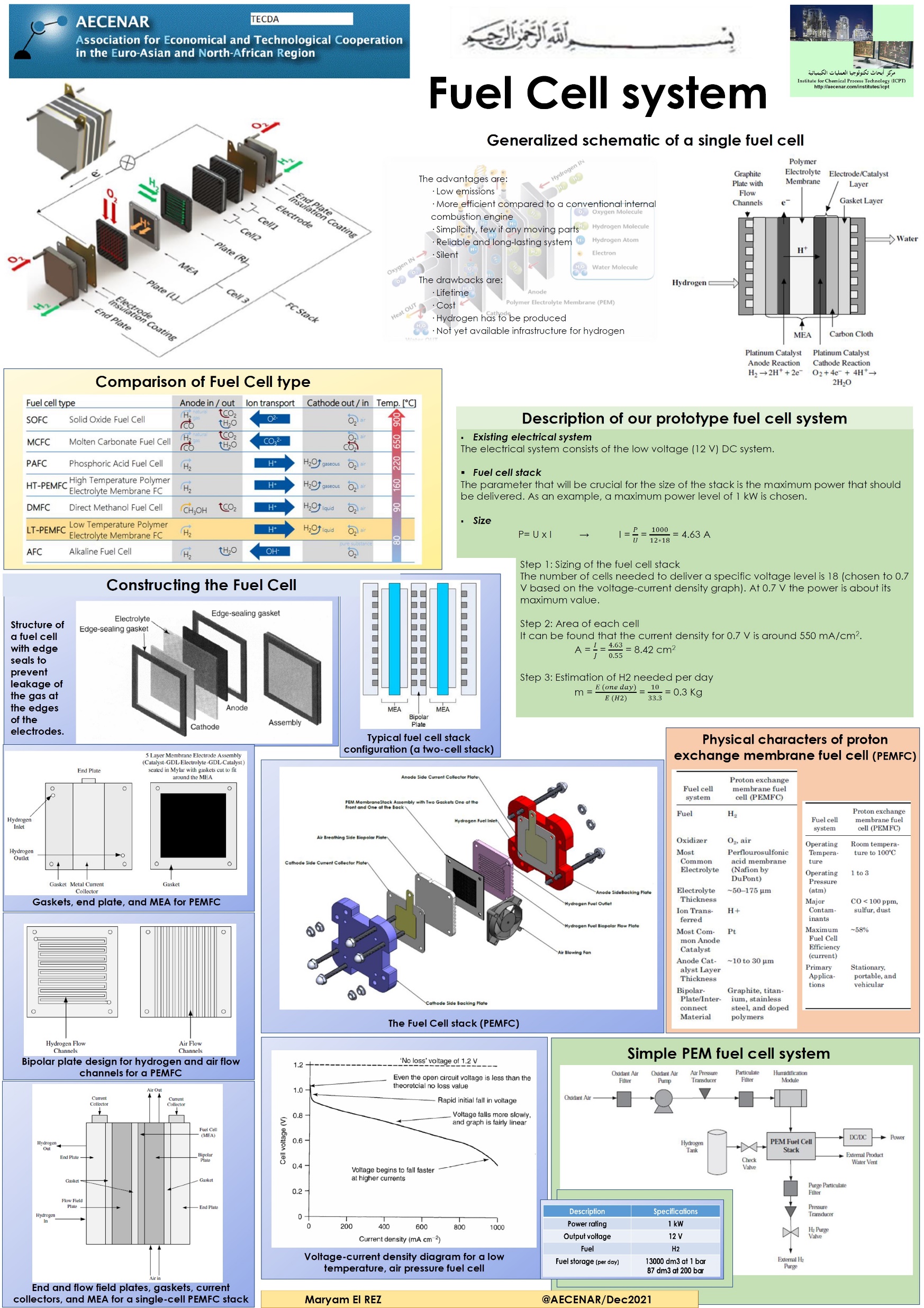 18
NLAP-WEDC
Mobile Biogas Generation and Gas Turbine Testrig
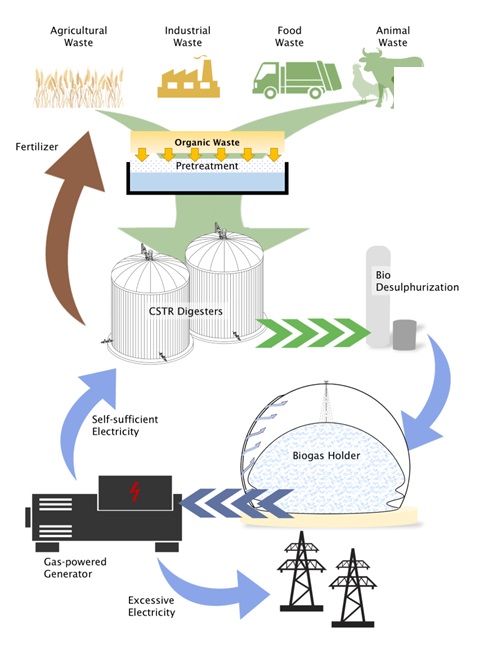 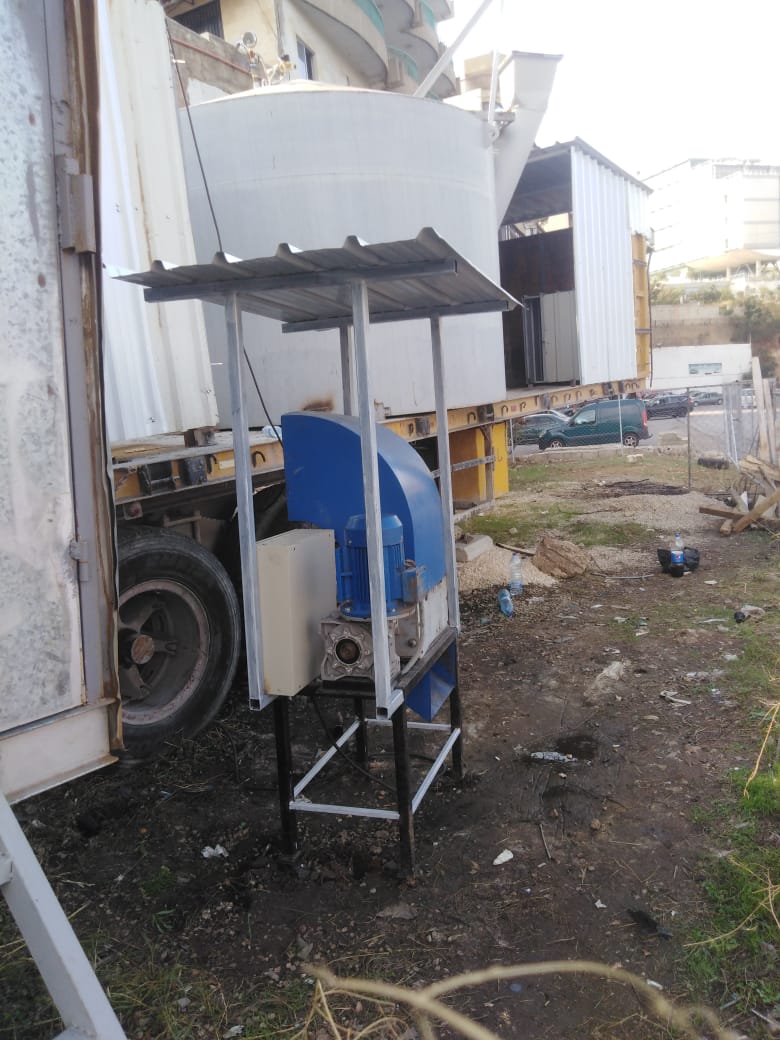 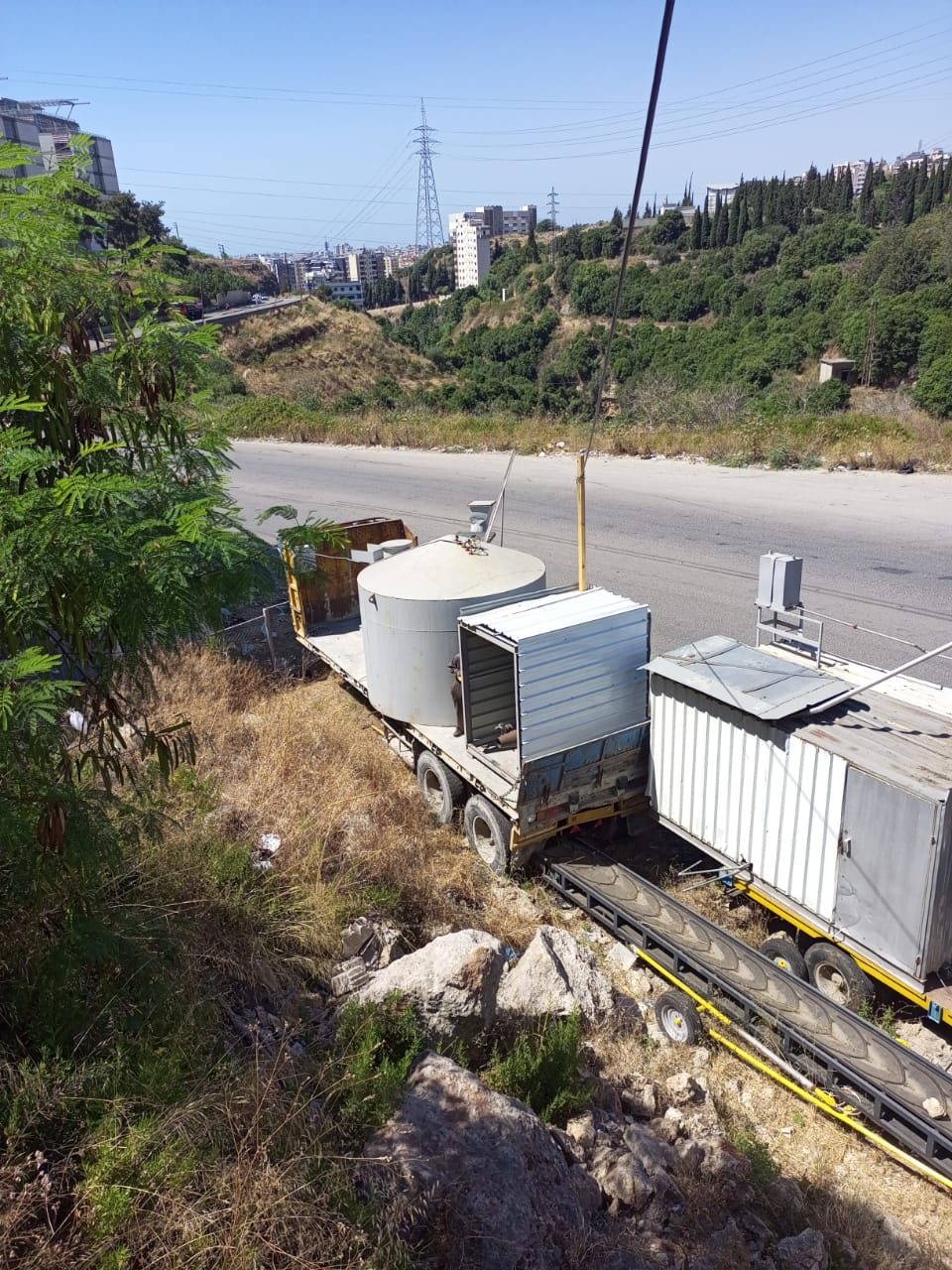 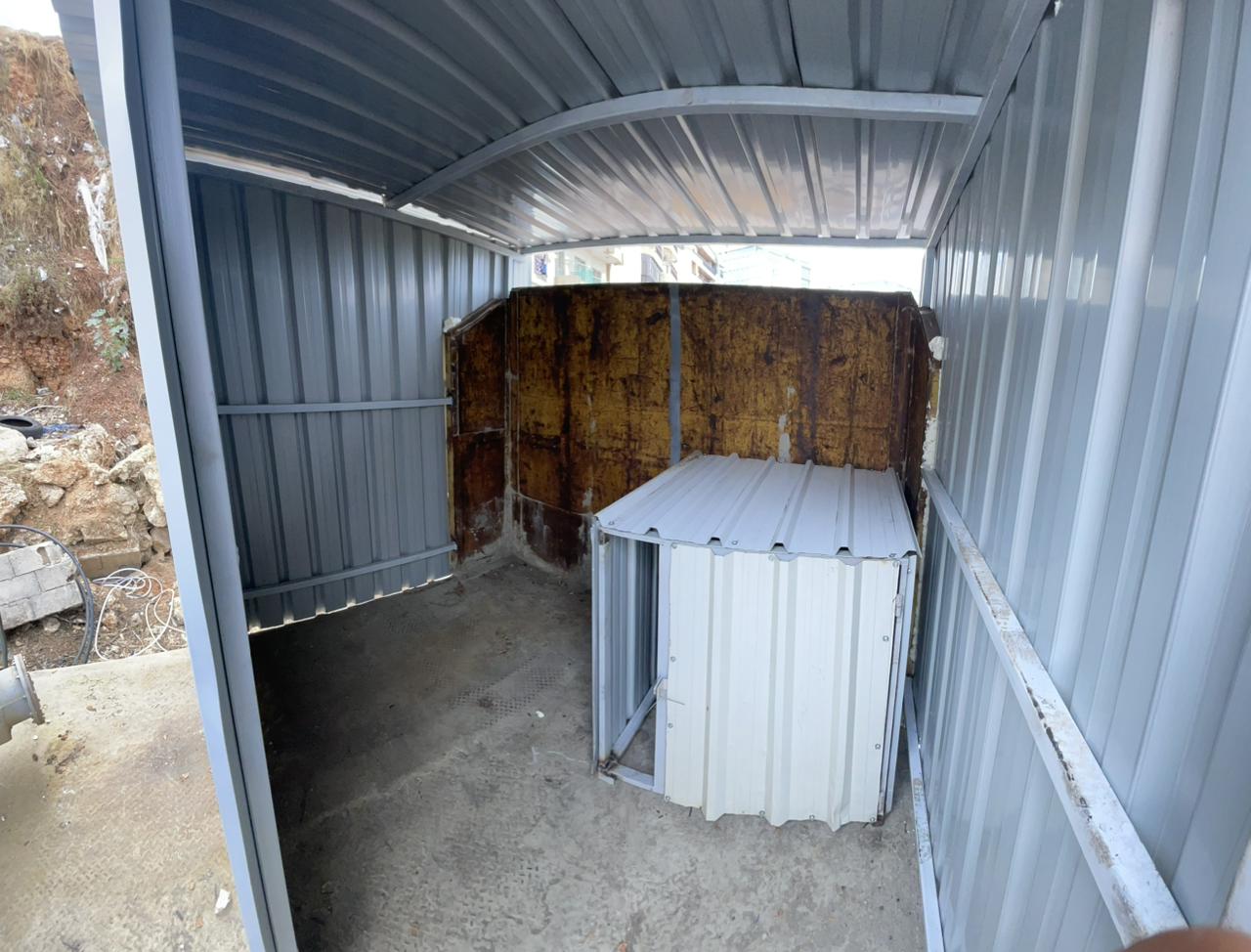 19
NLAP-WEDC
Mobile Biogas Generation and Gas Turbine Testrig
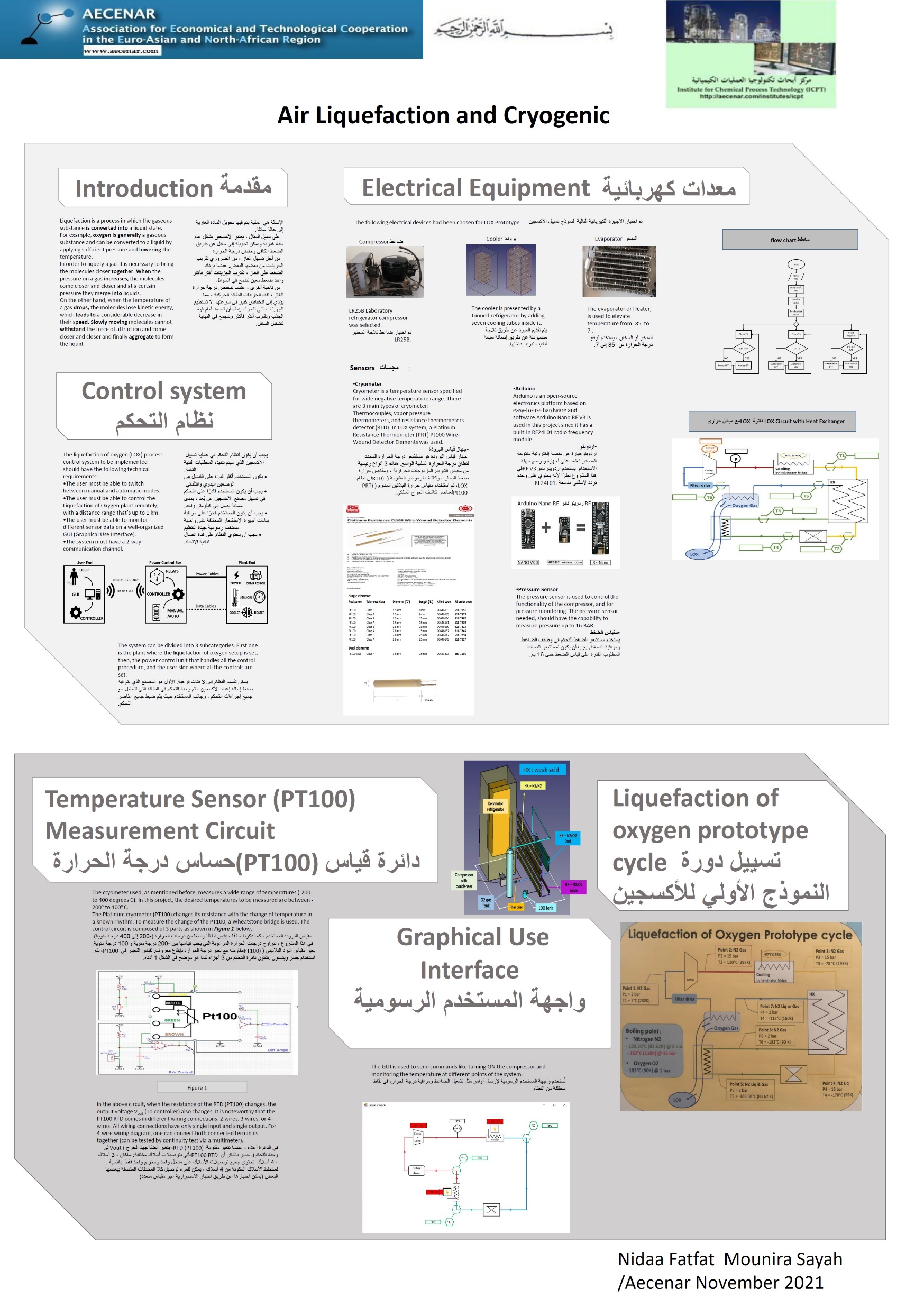 20
NLAP-WEDC Environment Friendly Treatment
Filter System
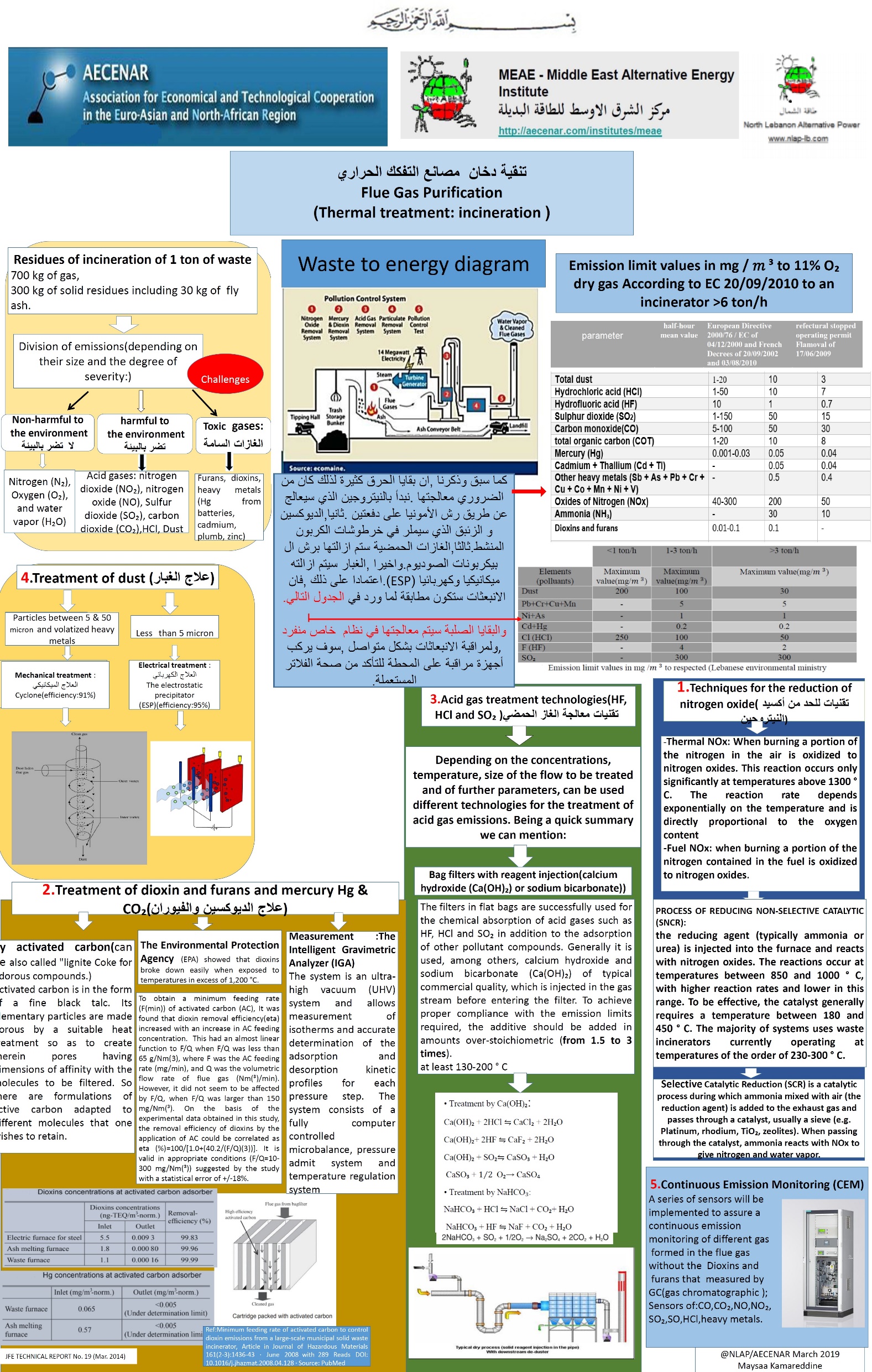 21
NLAP-WEDC Environment Friendly Treatment
Filter System Improvement 2023
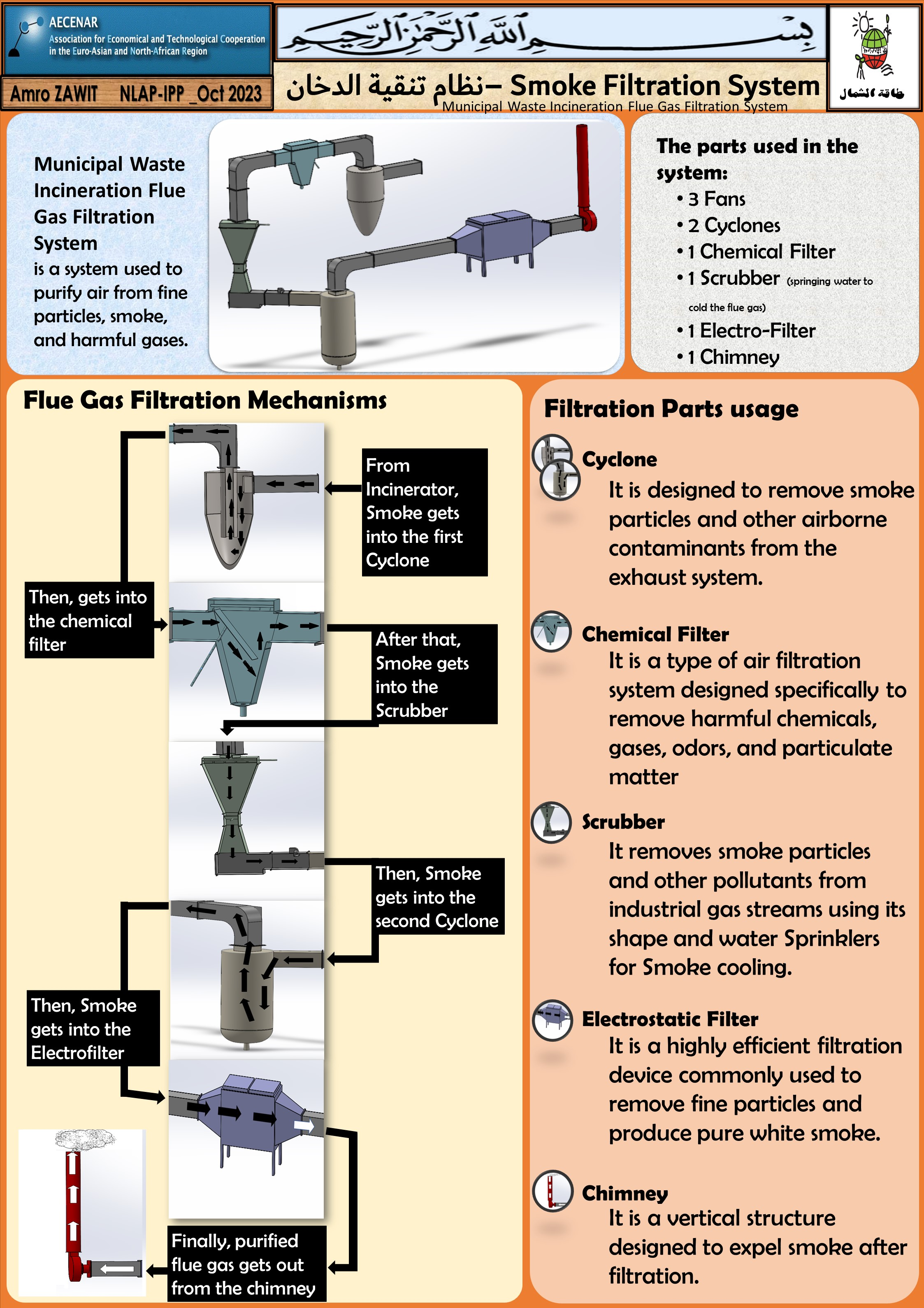 22
NLAP-WEDC Environment Friendly Treatment
Flue Gas Continous Measurement with Mass Spectrometry

Concept and Automation
Flue Gas Analysis with Mass Spectrometry
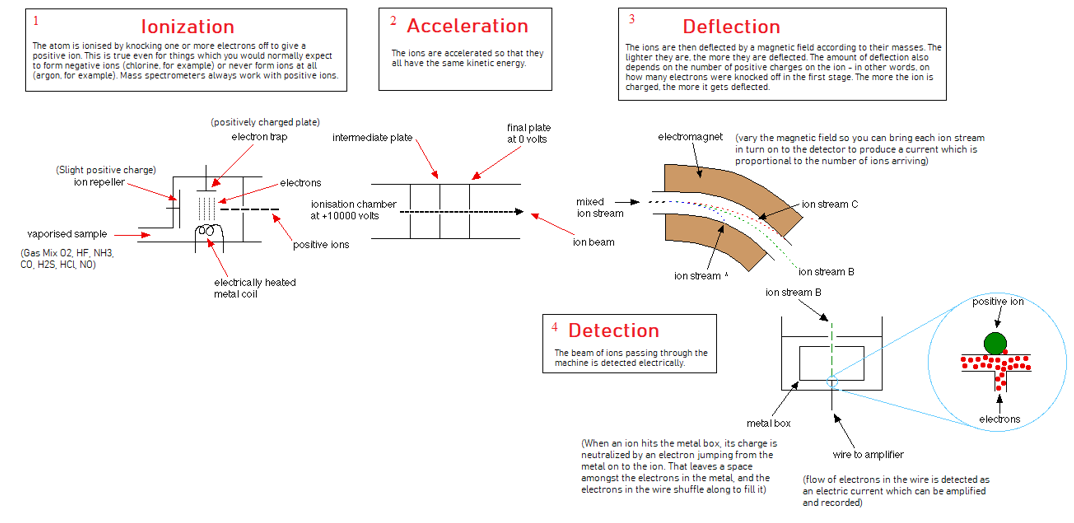 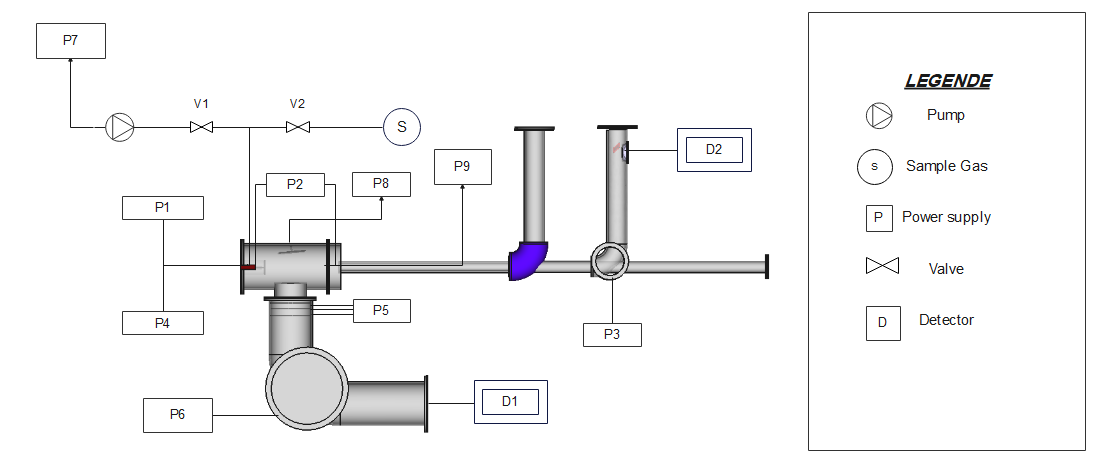 23
NLAP-WEDC Environment Friendly Treatment
Flue Gas Measurement with Laser
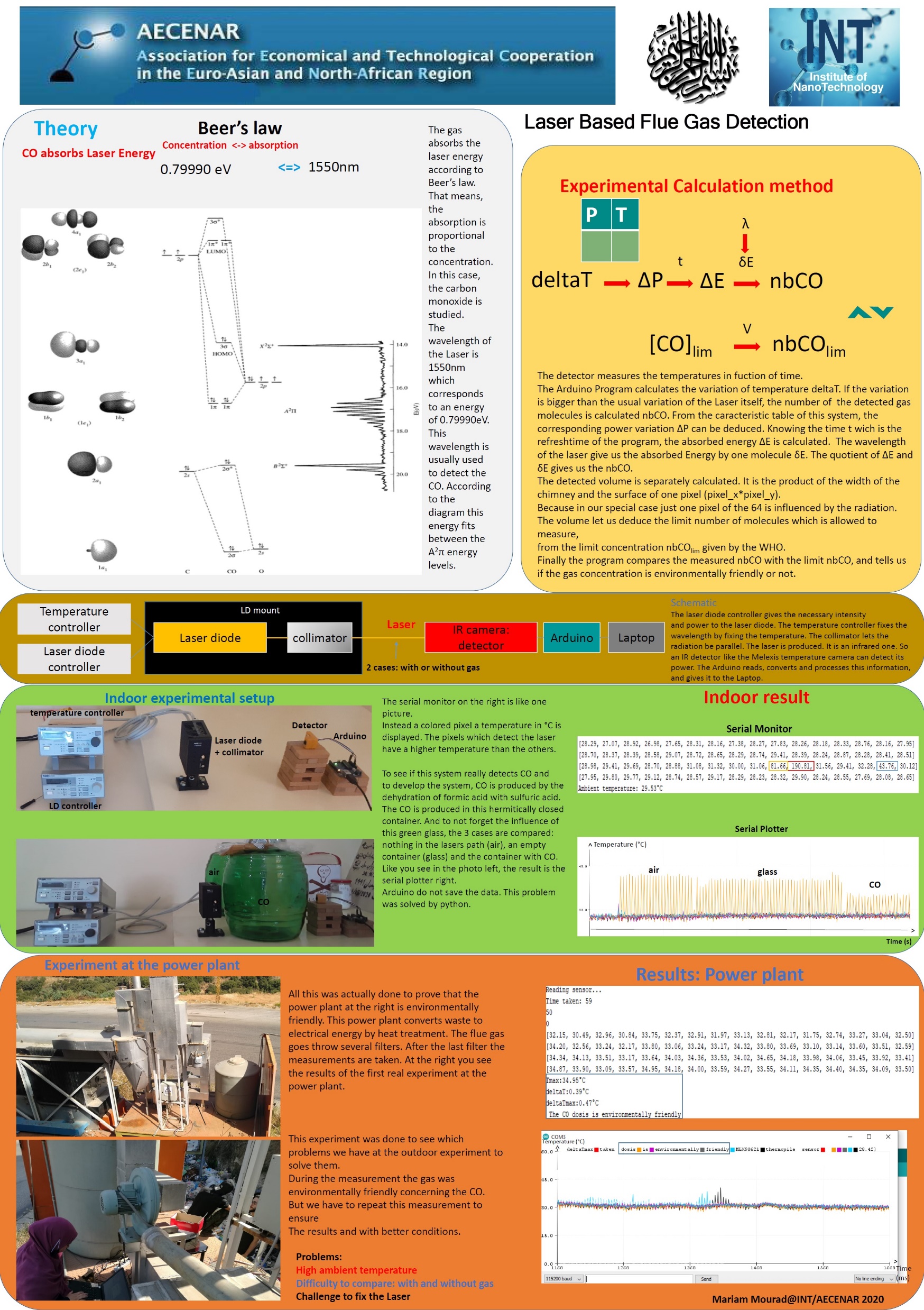 NLAP-WEDC Environment Friendly Treatment
Flue Gas Continous Measurement with Mass Spectrometry
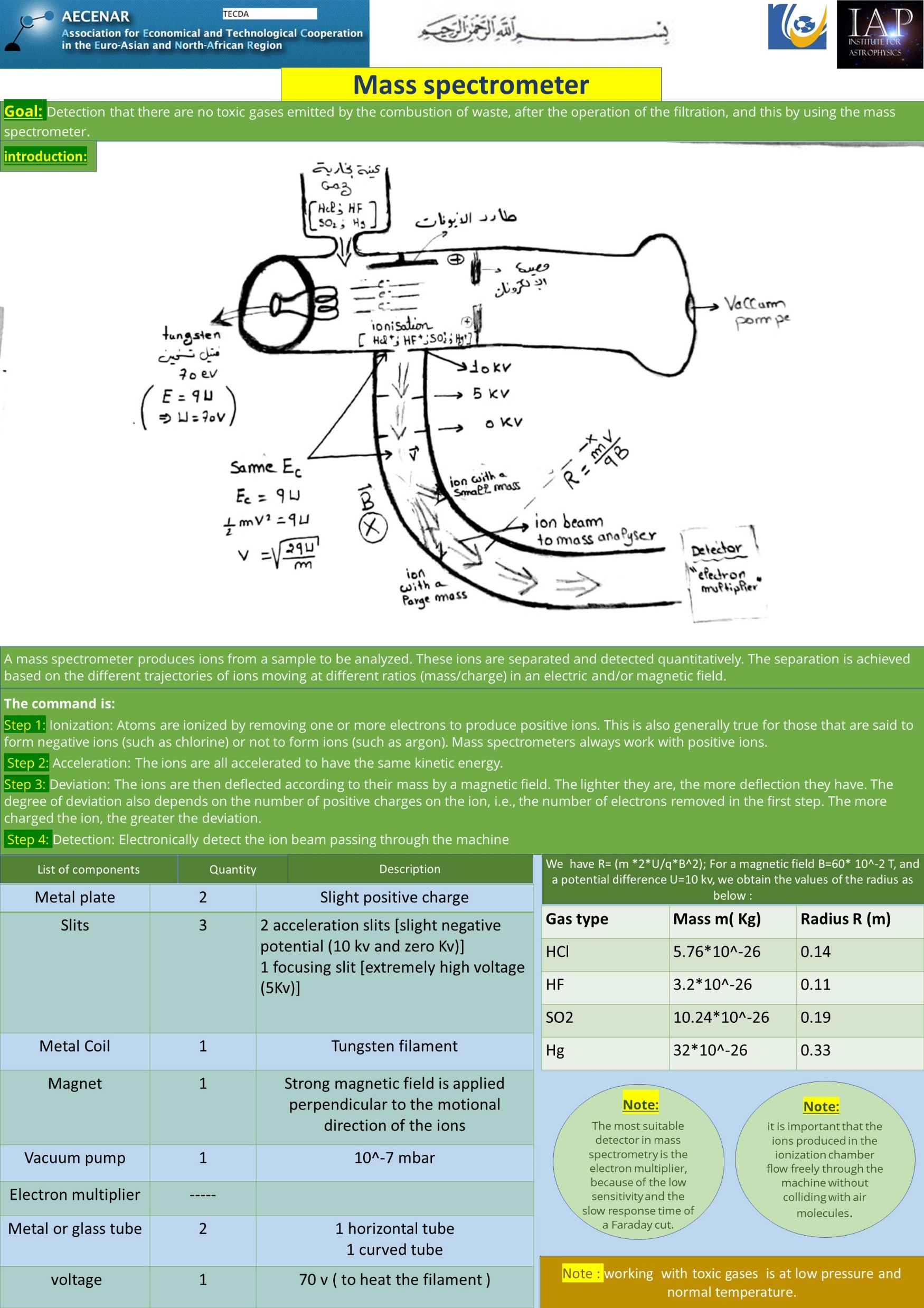 25
NLAP-WEDC Environment Friendly Treatment
Flue Gas Continous Measurement with Mass Spectrometry
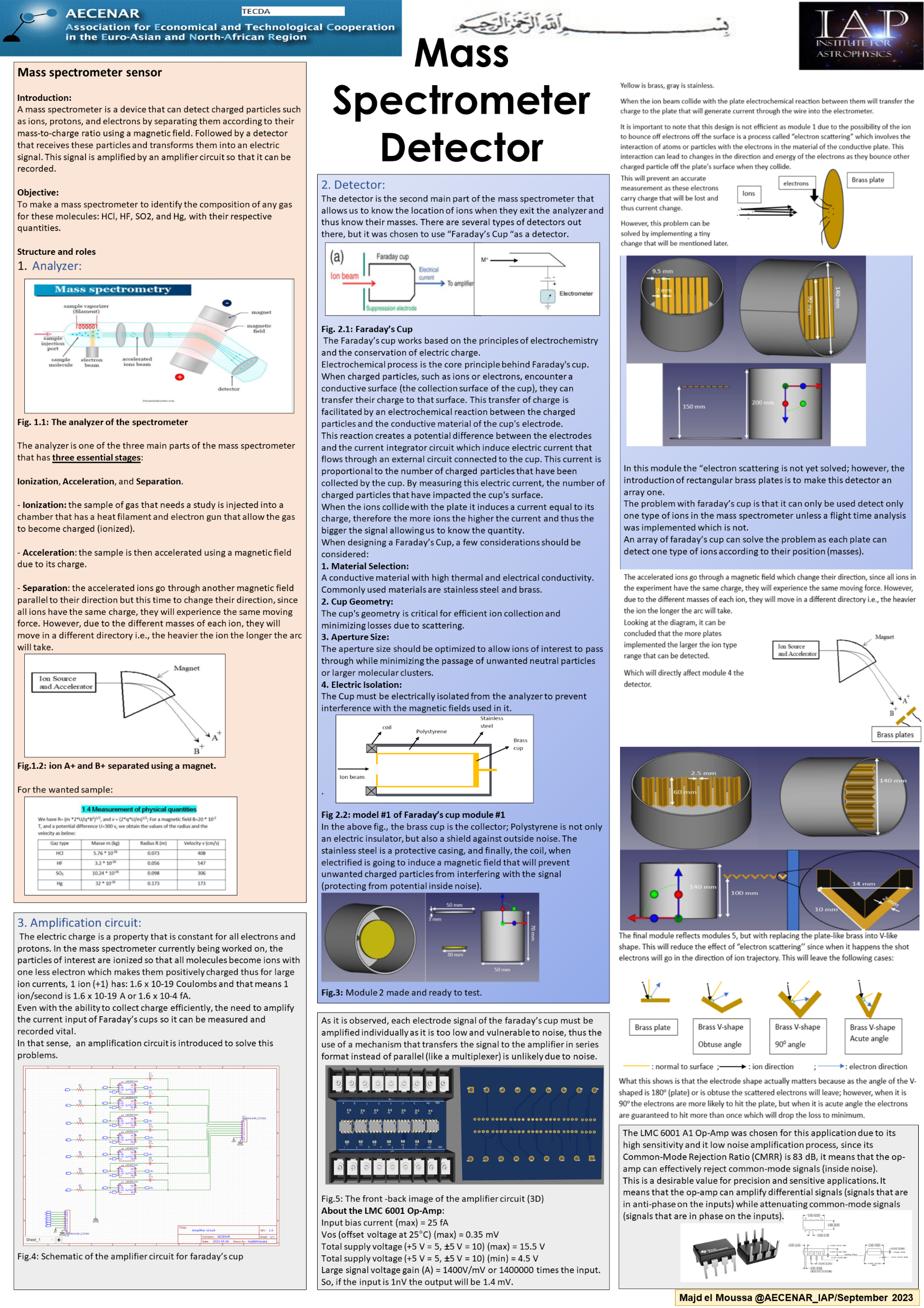 26
Legal matters - المسائل القانونية
Environmental Impact Assessment (تقييم اثر البيئي)
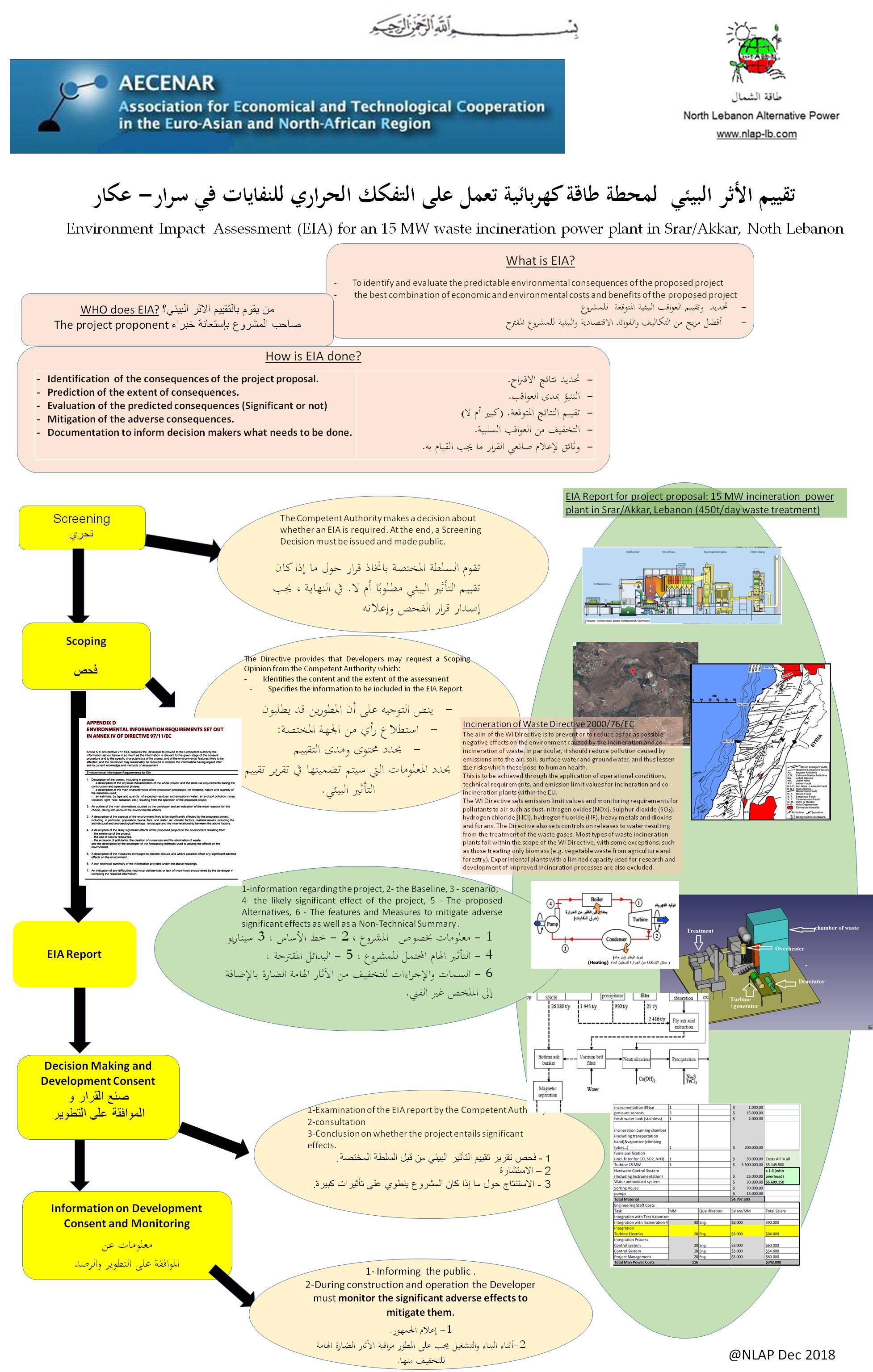 27
إدارة ملف انفايات في شمال لبنان
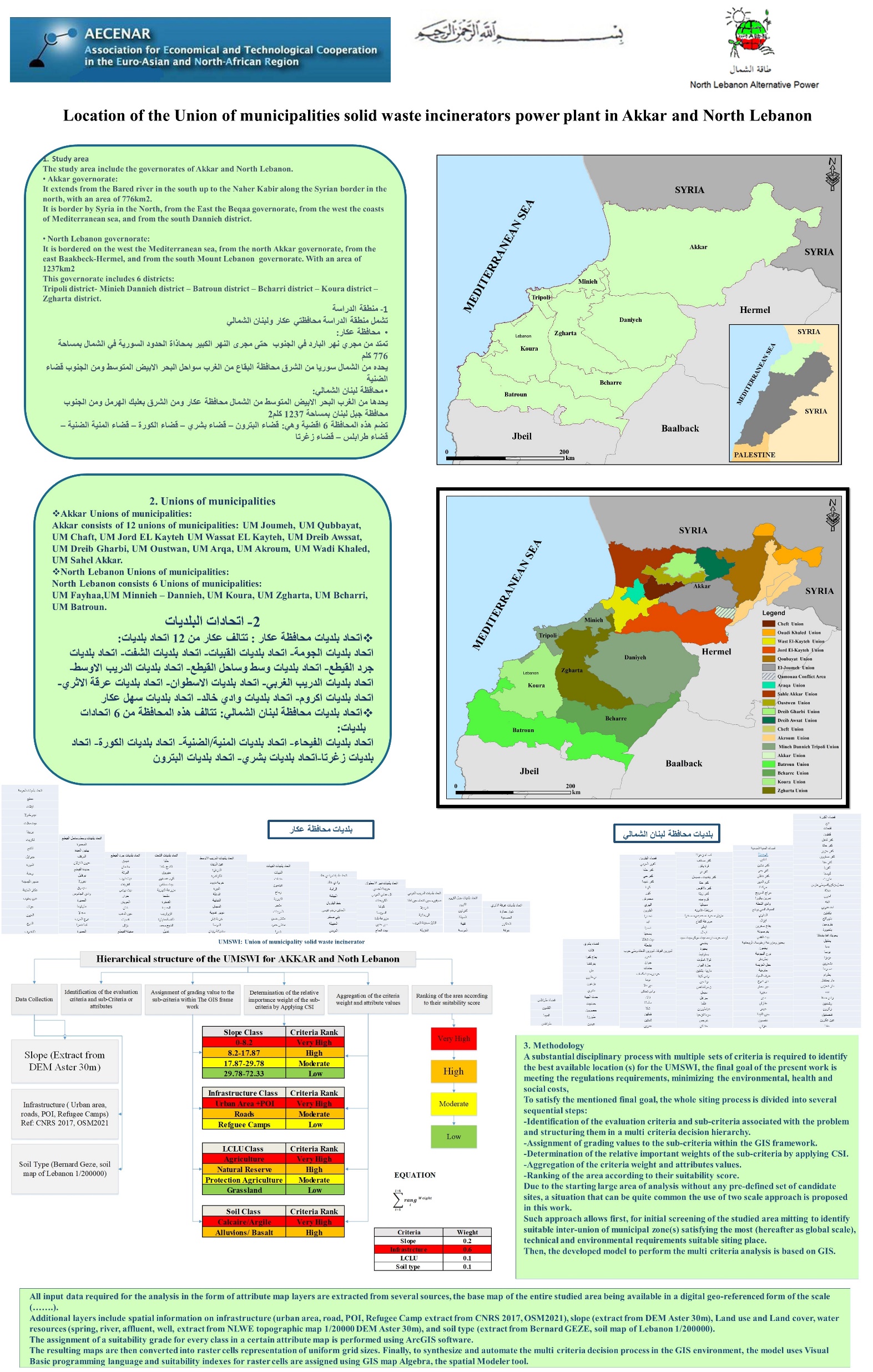 28
إدارة ملف انفايات في شمال لبنان
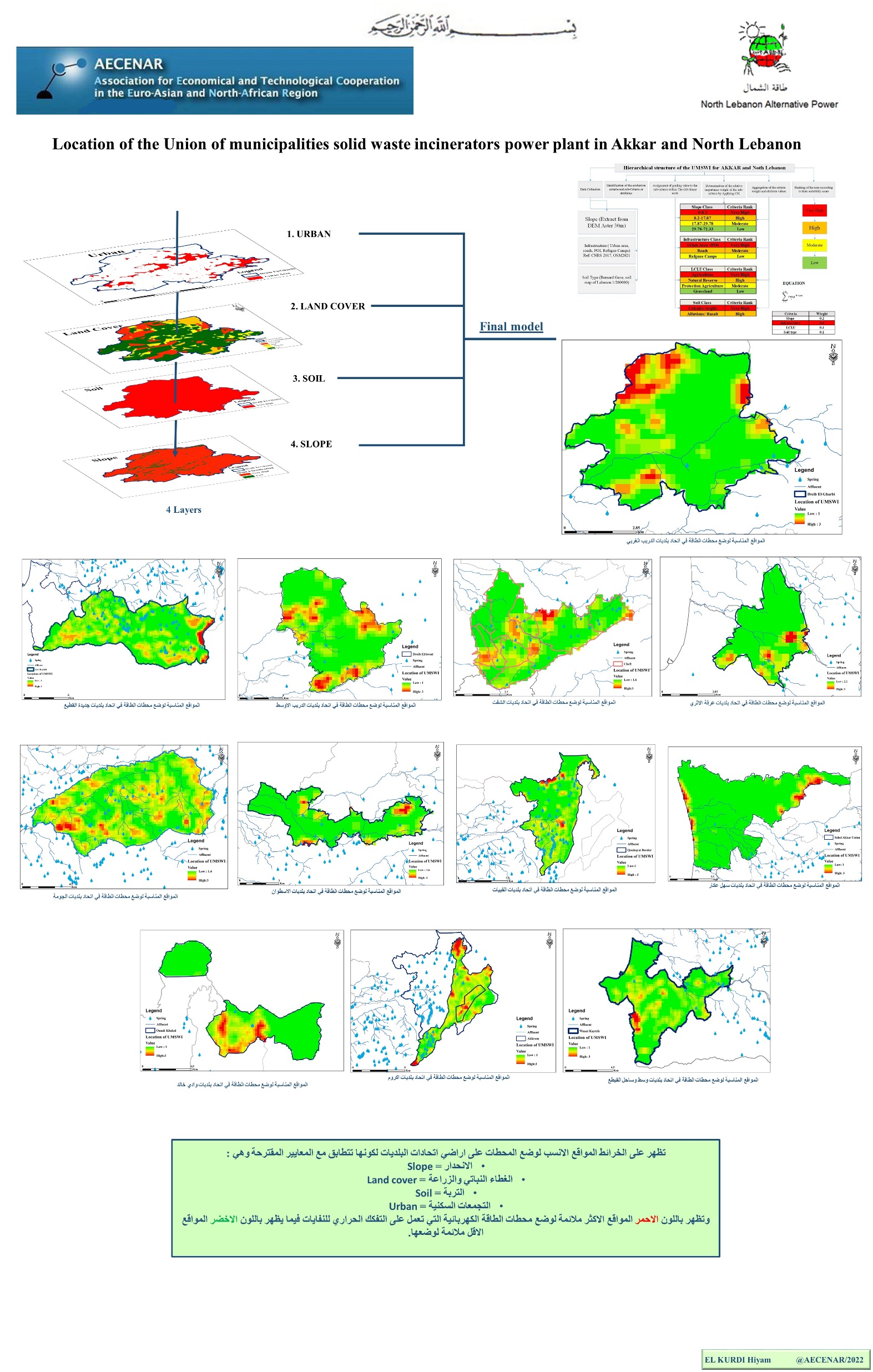 29